CHÀO MỪNG CÁC EM 
ĐẾN VỚI BÀI GIẢNG HÔM NAY
KHỞI ĐỘNG
Kết quả
Ta có: 
652 – 352 = (5 . 13)2 – (5 . 7)2
		    = 52 . 132 – 52 . 72
		    = 52 . (132 – 72)
		    = 25 . (169 – 49)
		    = 25 . 120
		    = 3 000
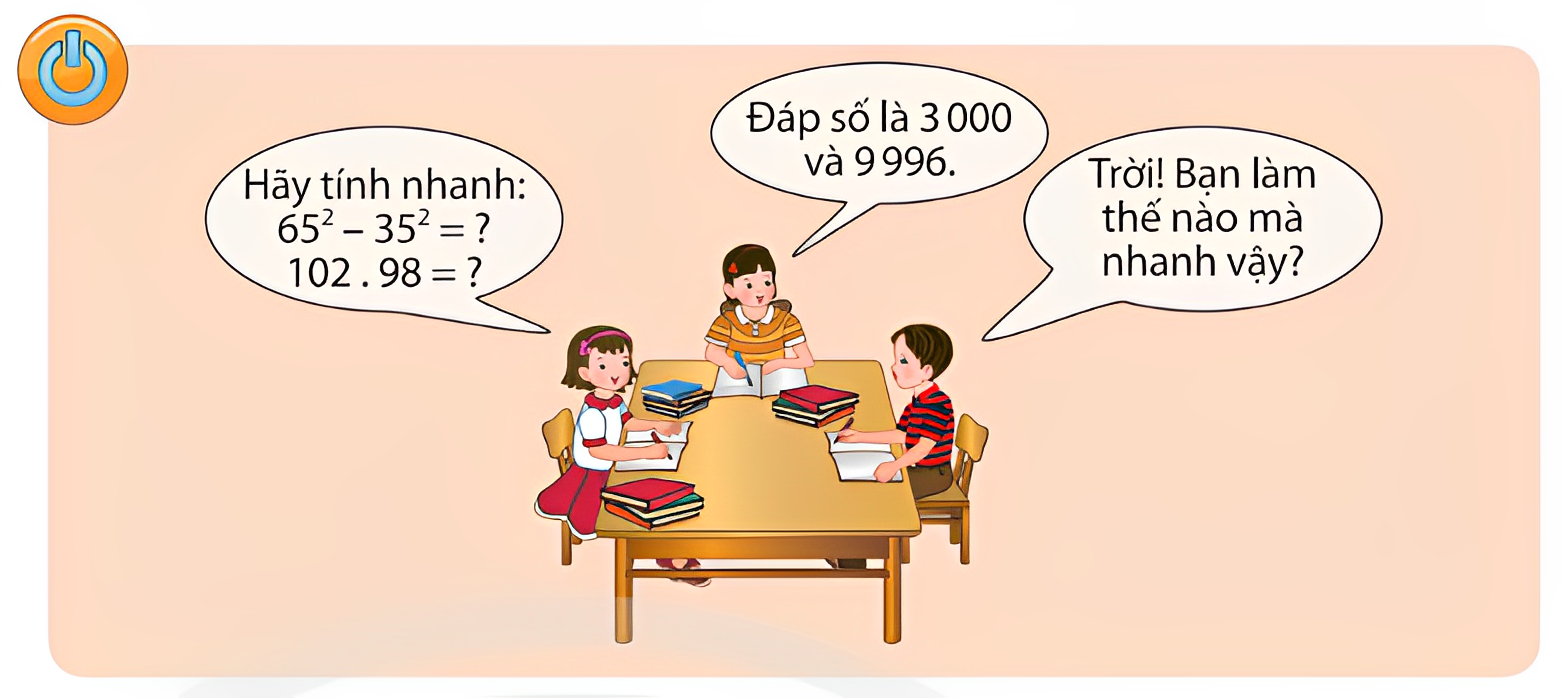 Kết quả
KHỞI ĐỘNG
Ta có: 
Cách 1: 
102 . 98 = 102 . (100 – 2)
		  = 10 200 – 204
		  = 9 996
Cách 2:
102 . 98 = (100 + 2) . 98
		  = 9 800 + 196
		  = 9 996
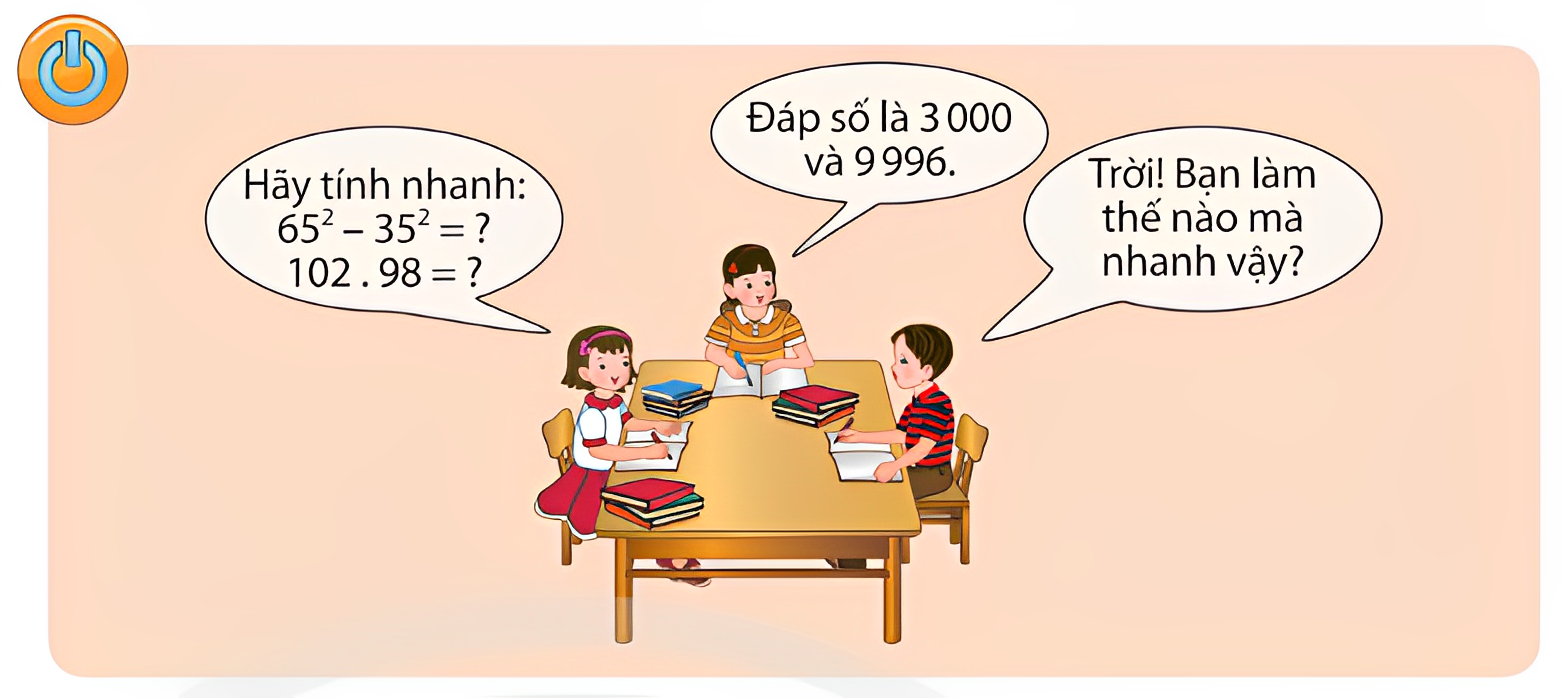 BÀI 3:
HẰNG ĐẲNG THỨC ĐÁNG NHỚ
NỘI DUNG BÀI HỌC
Đơn thức và đa thức
1
Đơn thức thu gọn
2
Cộng, trừ các đơn thức đồng dạng
3
Đa thức thu gọn
4
1. BÌNH PHƯƠNG 
CỦA MỘT TỔNG, MỘT HIỆU
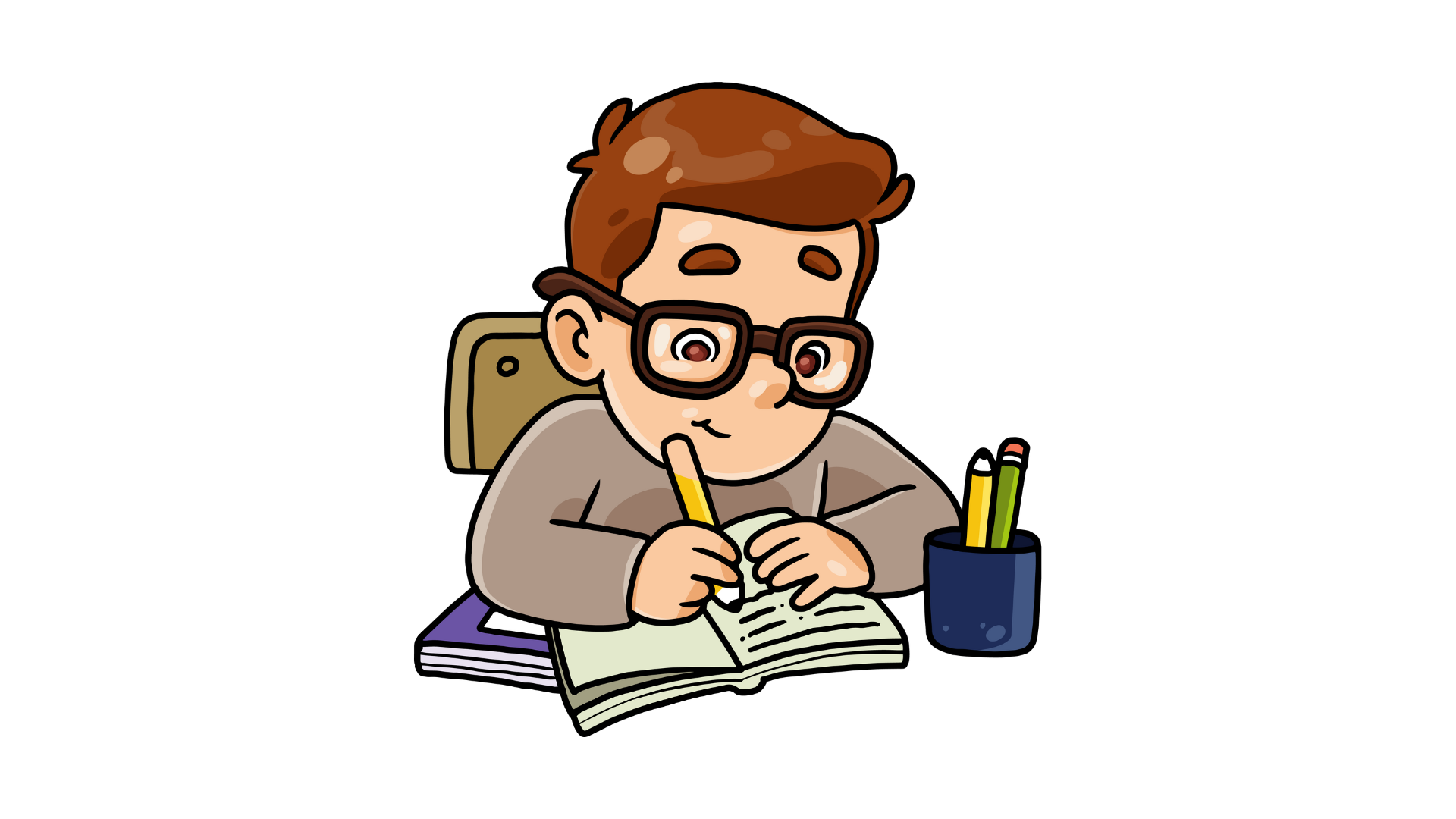 a
b
a) Ba bạn An, Mai và Bình viết biểu thức biểu thị tổng diện tích S của các phần tô màu trong Hình 1 như sau:
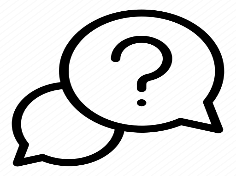 HĐKP1:
S = a2 + b2 + ab + ba
S = (a + b)2
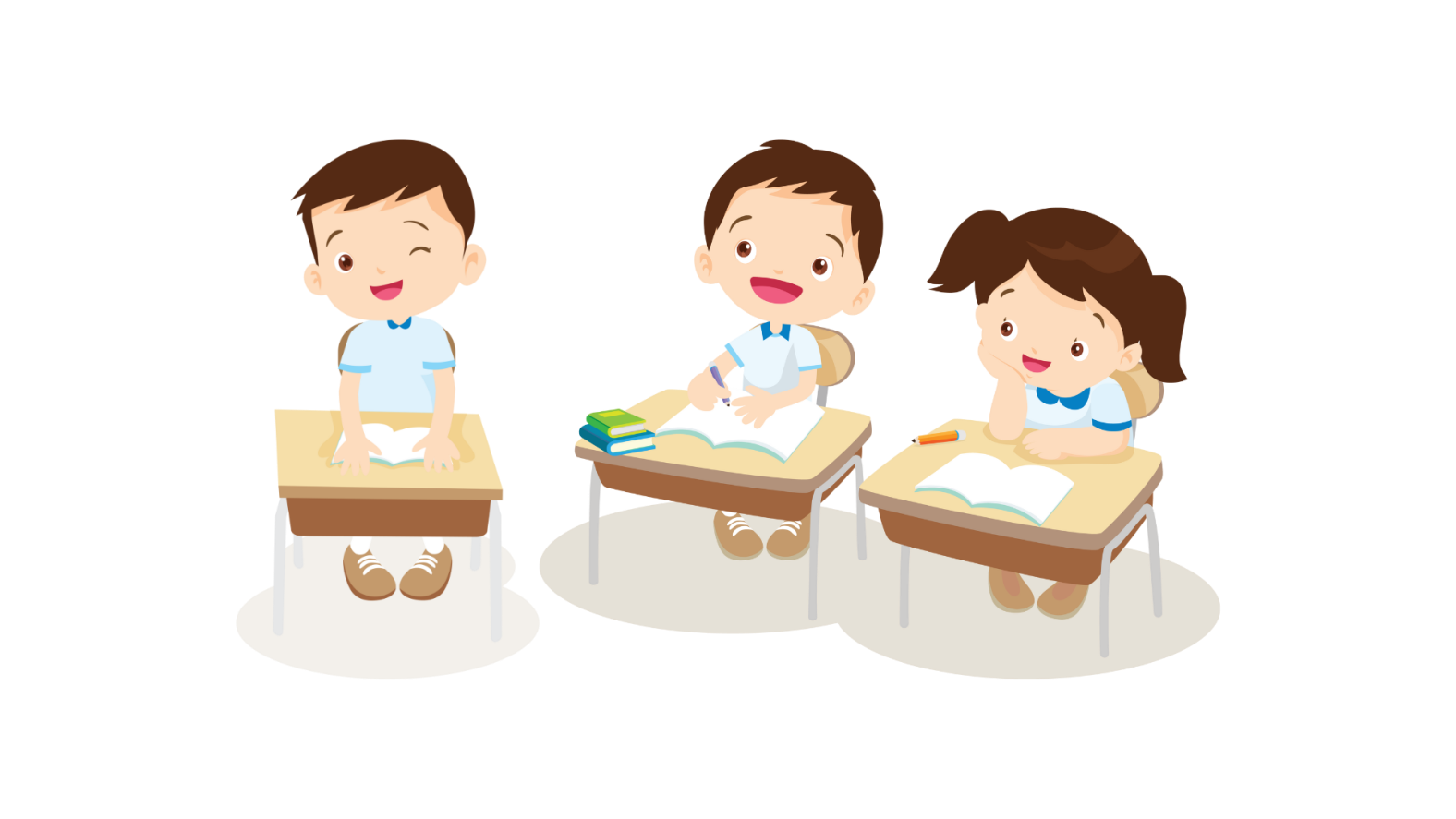 a
S = a2 + 2ab + b2
Kết quả của mỗi bạn có đúng không? Giải thích.
b) Thực hiện phép nhân và rút gọn đa thức của bạn An
c) Bằng cách làm tương tự ở câu b), có thể biến đổi biểu thức (a – b)2 thành biểu thức nào?
b
Hình 1
a
b
Giải
Cách 1: Tính diện tích của hình vuông được ghép bởi 4 hình
A
B
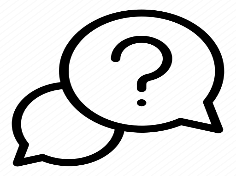 HĐKP1:
Cạnh của hình vuông ABCD được tạo thành là:
 a + b.
Diện tích S của các phần tô màu chính là diện tích của hình vuông ABCD, và bằng:
S = (a + b)2 .
Do đó kết quả của bạn An là đúng.
a
D
C
b
Hình 1
a
b
Giải
Cách 2: Tính diện tích mỗi hình
E
A
B
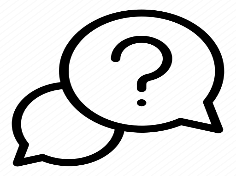 HĐKP1:
Diện tích hình vuông màu vàng AEHG là: a2.
Diện tích hình vuông màu xanh HICK là: b2.
Diện tích hình chữ nhật màu hồng EBIH là: ab.
Diện tích hình chữ nhật màu hồng GHKD là: ba.
Diện tích S của các phần tô màu là: 
a2 + b2 + ab + ba.
Do đó kết quả của bạn Mai là đúng.
a
H
I
G
K
D
C
b
Hình 1
a
b
Giải
Cách 3: Tính tổng diện tích hai hình chữ nhật ABIG và GICD
A
B
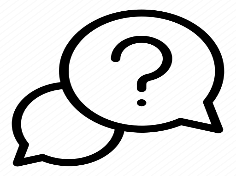 HĐKP1:
Diện tích hình chữ nhật ABIG là: 
a.(a + b) = a.a + a.b = a2 + ab.
Diện tích hình chữ nhật GICD là: 
(a + b).b = a.b + b.b = ab + b2.
Diện tích S của các phần tô màu là: 
a2 + ab + ab + b2 = a2 + 2ab + b2.
Vậy kết quả của bạn Bình là đúng.
a
I
G
D
C
b
Hình 1
A = (a + b)2
B = a2 + 2ab + b2
Hai biểu thức A và B bằng nhau hoặc đồng nhất với nhau và viết A = B hay
(a + b)2 = a2 + 2ab + b2
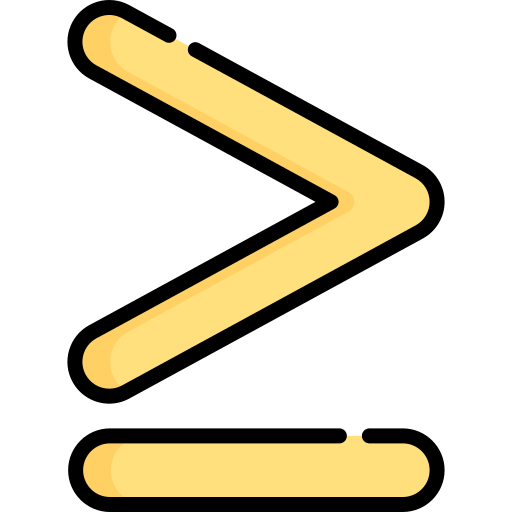 Một đồng nhất thức hay đẳng thức
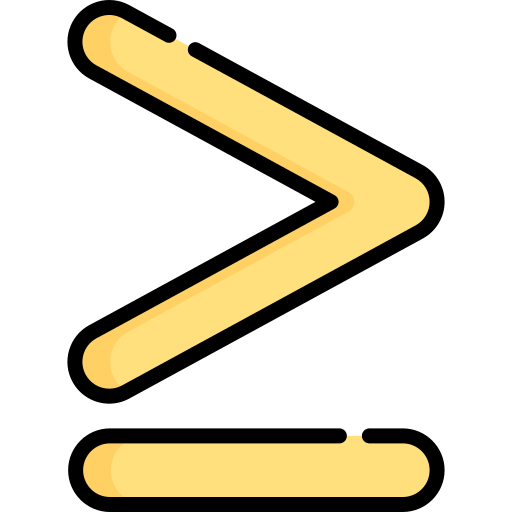 KẾT LUẬN
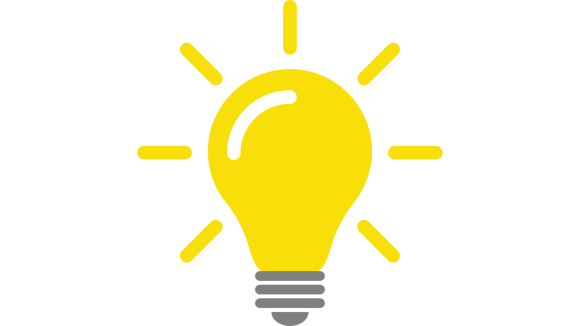 - Nếu hai biểu thức P và Q nhận giá trị như nhau và mọi giá trị của biến thì ta nói P = Q là một đồng nhất thức hay hằng đẳng thức.
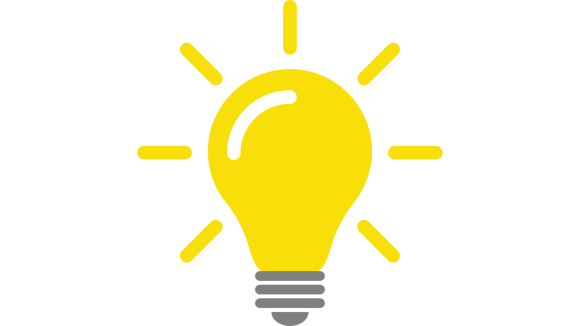 - Với hai biểu thức tuỳ ý A và B, ta có:
(A + B)2 =  A2 + 2AB + B2
(A – B)2 = A2 – 2AB + B2
Ví dụ 1: SGK – tr.19
Tính
a) (x + 3)2				b) (2x – 3y)2 			c) (x2 – 4y)2
Giải
(x + 3)2 = x2 + 2 . X . 3 + 32 = x2 + 6x + 9
(2x – 3y)2 = (2x)2 – 2 . 2x . 3y + (3y)2 = 4x2 – 12xy + 9y2
(x2 – 4y)2 = (x2)2 – 2 . x2 . 4y + (4y)2 = x4 – 8x2y + 16y2
Ví dụ 2: SGK – tr.19
Giải
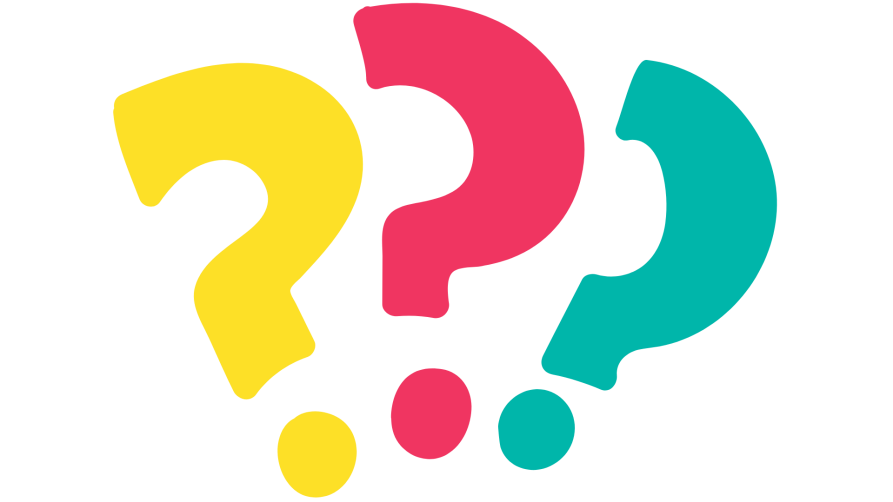 Ví dụ 3: SGK – tr.19
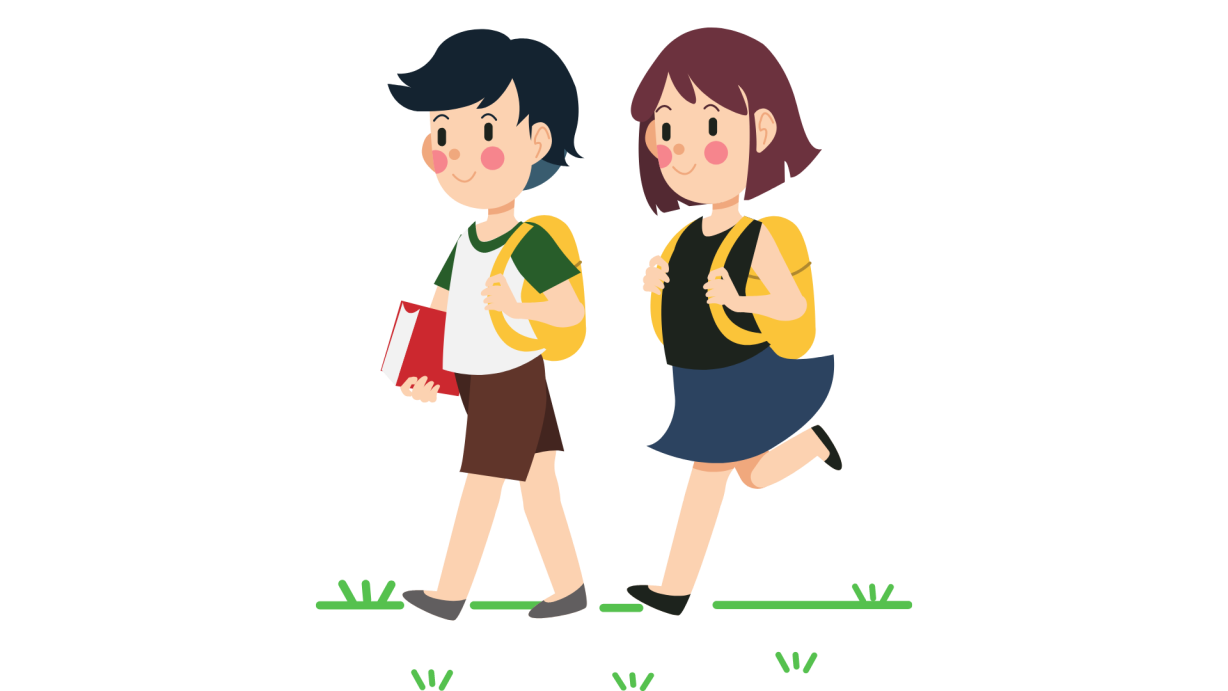 Tính nhanh
a) 412 						b) 492
Giải
412 = (40 + 1)2 = 402 + 2 . 40 . 1 + 12 = 1 600 + 80 + 1 = 1 681
492 = (50 – 1)2 = 502 – 2 . 50 . 1 + 12 = 2 500 – 100 + 1 = 2 401
Thực hành 1
Tính
Giải
Thực hành 2
Viết các biểu thức sau thành bình phương của một tổng hoặc một hiệu
a) a2 + 10ab + 25b2 			b) 1 + 9a2 – 6a
Giải
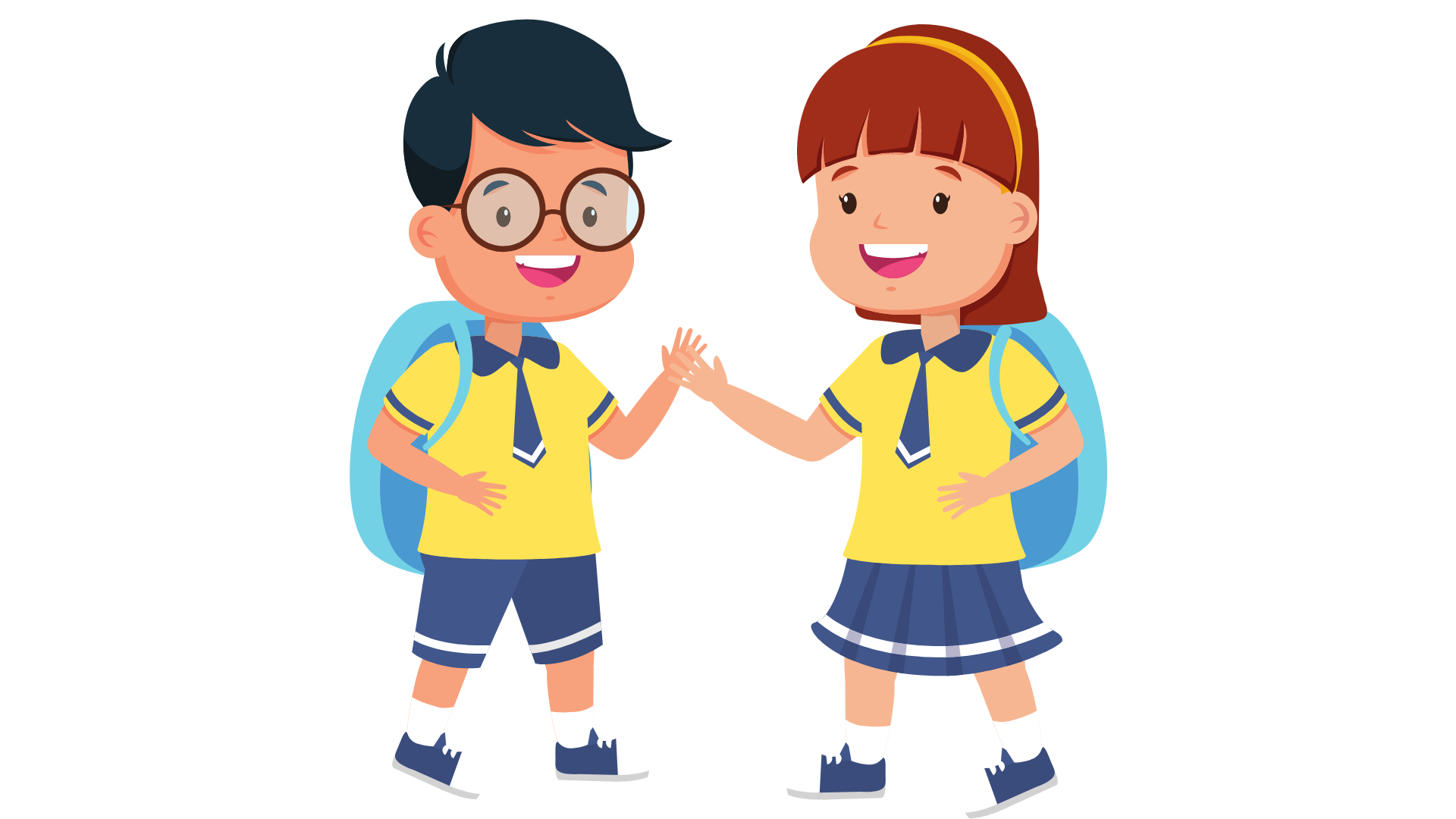 a) a2 + 10ab + 25b2
= a2 + 2.a.5b + (5b)2
= (a + 5b)2.
Thực hành 2
Viết các biểu thức sau thành bình phương của một tổng hoặc một hiệu
a) a2 + 10ab + 25b2 			b) 1 + 9a2 – 6a
Giải
b) 1 + 9a2 – 6a
= 1 – 6a + 9a2
= 12 – 2.1.3a + (3a)2
= (1 – 3a)2.
b) 1 + 9a2 – 6a
= 9a2 – 6a + 1
= (3a)2 – 2.3a.1 + 12
= (3a – 1)2.
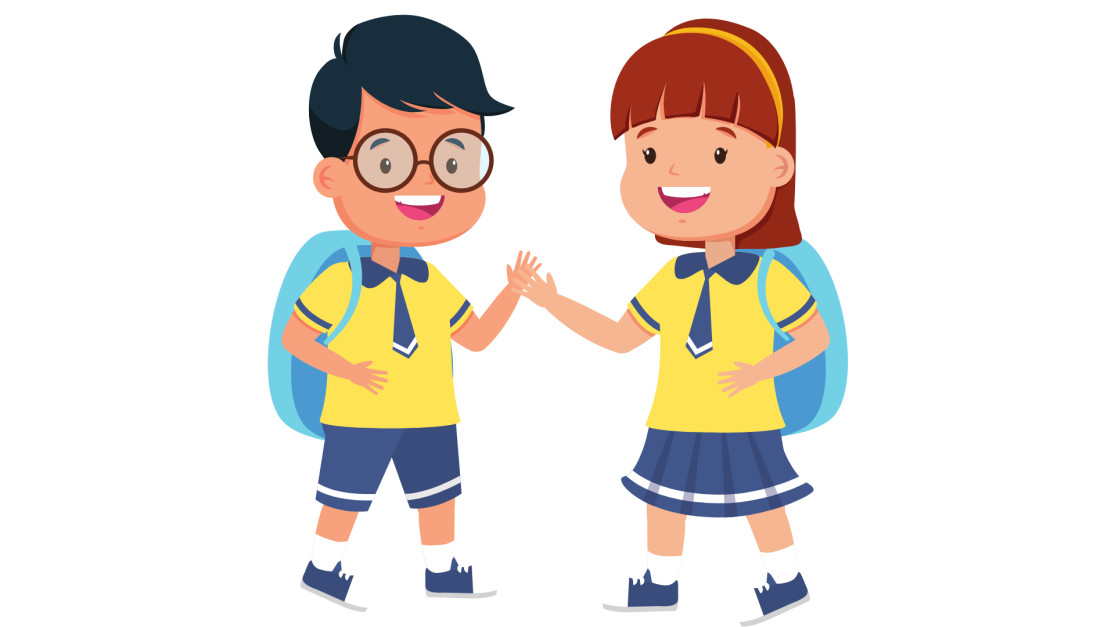 Thực hành 3
Tính nhanh
a) 522 						b) 982
Giải
522 = (50 + 2)2 = 502 + 2 . 50 . 2 + 22 = 2 500 + 200 + 4 = 2 704
982 = (100 – 2)2 = 1002 – 2 . 100 . 1 + 22 
	     = 10 000 – 400 + 4 = 9 604
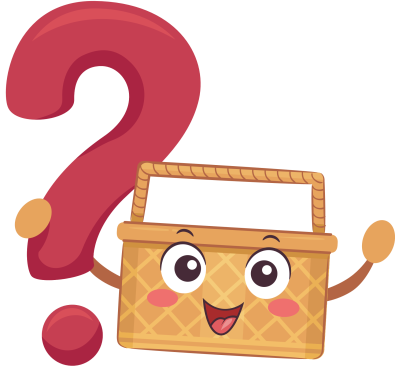 a) Một mảnh vườn hình vuông có cạnh 10 m được mở rộng cả hai cạnh thêm x (m) như Hình 2a. Viết biểu thức (dạng đa thức thu gọn) biểu thị diện tích mảnh vườn sau khi mở rộng.
x
x
5
Vận dụng 1
x
b) Một mảnh vườn hình vuông sau khi mở rộng mỗi cạnh 5 m thì được một mảnh vườn hình vuông với cạnh là x (m) như Hình 2b. Viết biểu thức (dạng đa thức thu gọn) biểu thị diện tích mảnh vườn trước khi mở rộng
10
5
b)
a)
x
10
Hình 2
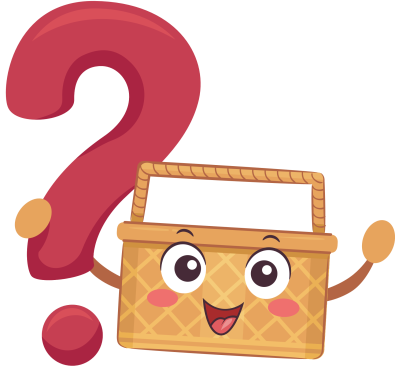 Giải
x
Vận dụng 1
a) Mảnh vườn hình vuông có cạnh 10 m được mở rộng cả hai cạnh thêm x (m) nên mảnh vườn lúc này có dạng hình vuông với độ dài cạnh là 10 + x (m).
Diện tích mảnh vườn sau khi mở rộng là:
(10 + x)2 = 102 + 2.10.x + x2  = 100 + 20x + x2 (m2).
Vậy biểu thức biểu thị diện tích mảnh vườn sau khi mở rộng là 100 + 20x + x2 (m2).
10
a)
x
10
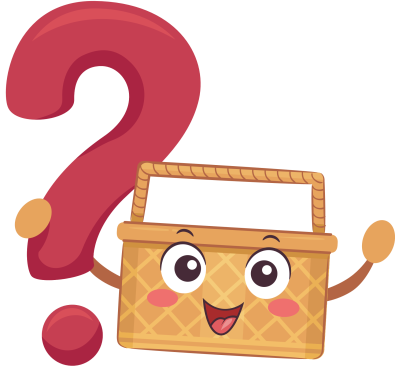 x
Giải
b) Mảnh vườn hình vuông trước khi mở rộng có độ dài cạnh là: x – 5 (m).
Diện tích mảnh vườn hình vuông trước khi mở rộng là:
(x – 5)2 = x2 – 2.x.5 + 52 = x2 – 10x + 25 (m2).
Vậy biểu thức biểu thị diện tích mảnh vườn trước khi mở rộng là x2 – 10x + 25 (m2).
x
5
Vận dụng 1
x
10
5
b)
a)
x
10
2. HIỆU CỦA HAI BÌNH PHƯƠNG
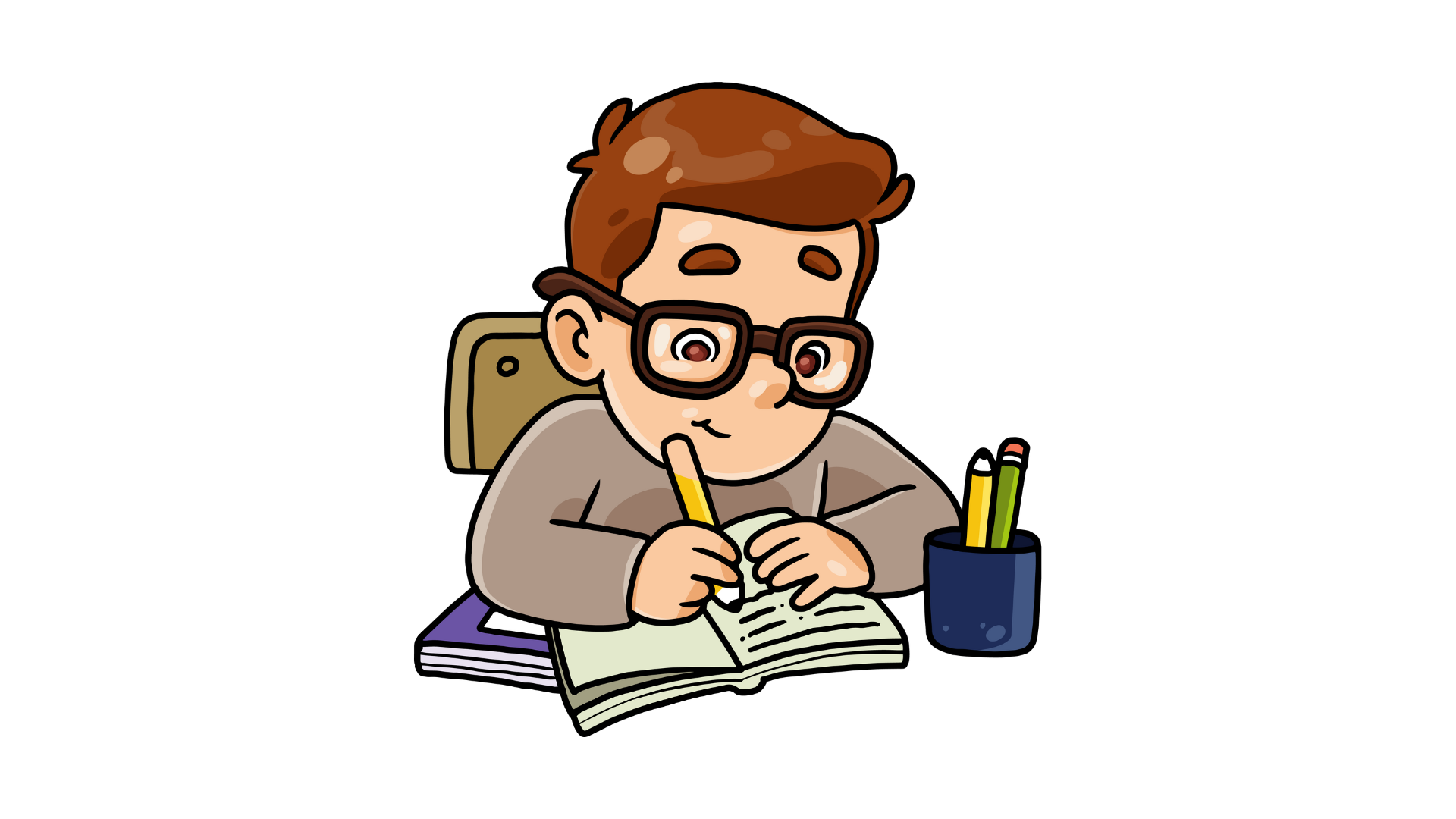 a) Từ Hình 3a, người ta cắt ghép tạo thành Hình 3b. Viết hai biểu thức khác nhau, mỗi biểu thức biểu thị diện tích (phần tô màu) của một trong hai hình bên.
b) Thực hiện phép nhân và rút gọn đa thức, biến đổi biểu thức (a + b)(a – b) thành một đa thức thu gọn. Từ đó, có kết luận gì về diện tích của hai hình bên?
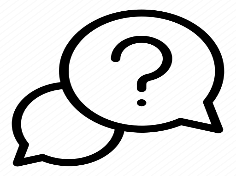 HĐKP2:
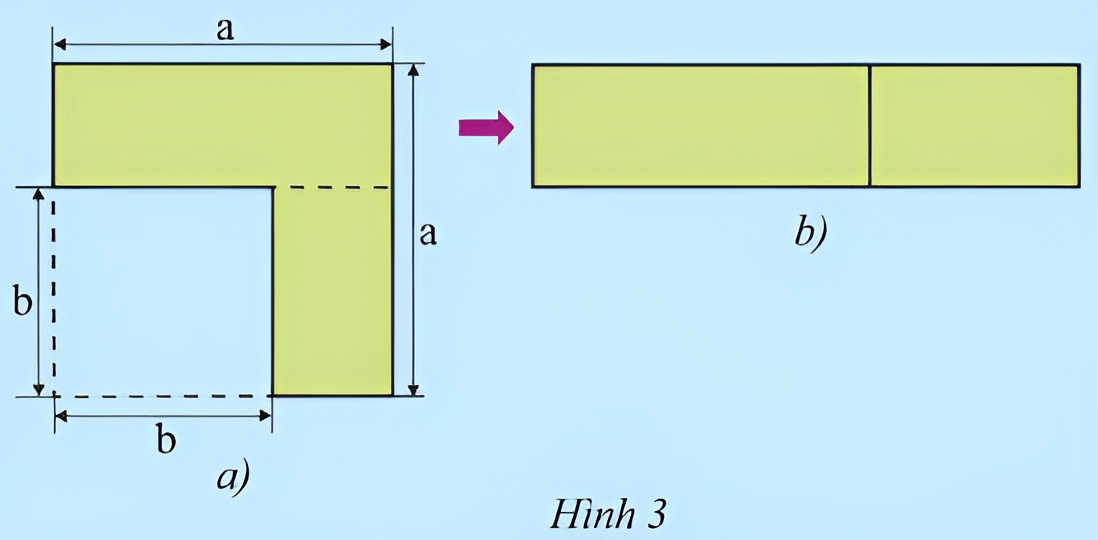 B
Giải
A
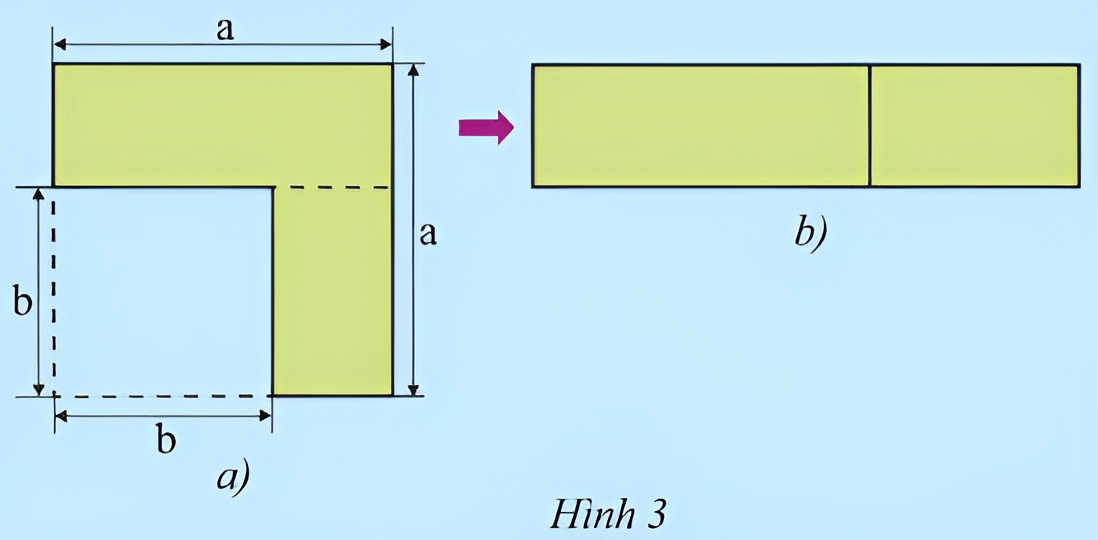 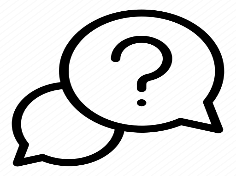 HĐKP1:
a) 
Diện tích hình vuông ABCD là: a2.
Diện tích hình vuông EGHD là: b2.
Diện tích phần tô màu ở Hình 3a là: a2 – b2.
Chiều dài của hình chữ nhật trong Hình 3b là: a + b.
Chiều rộng của hình chữ nhật trong Hình 3b là: a – b.
Diện tích hình chữ nhật (phần tô màu) trong Hình 3b là: (a + b)(a – b).
E
G
D
C
B
Giải
A
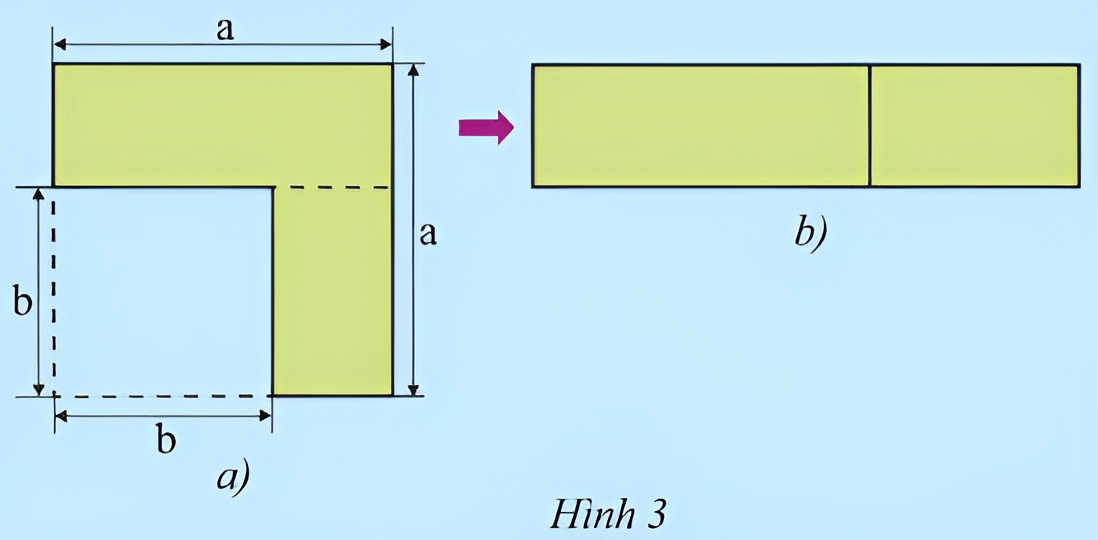 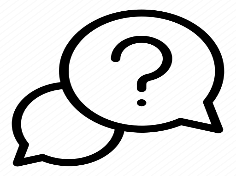 HĐKP1:
E
G
b) Ta có:
(a + b)(a – b) = a.(a – b) + b.(a – b) = a.a – ab + ba – b.b = a2 – b2.
Vậy hai hình trên có diện tích bằng nhau.
D
C
KẾT LUẬN
- Với hai biểu thức tuỳ ý A và B, ta có:
A2 – B2 = (A + B)(A – B)
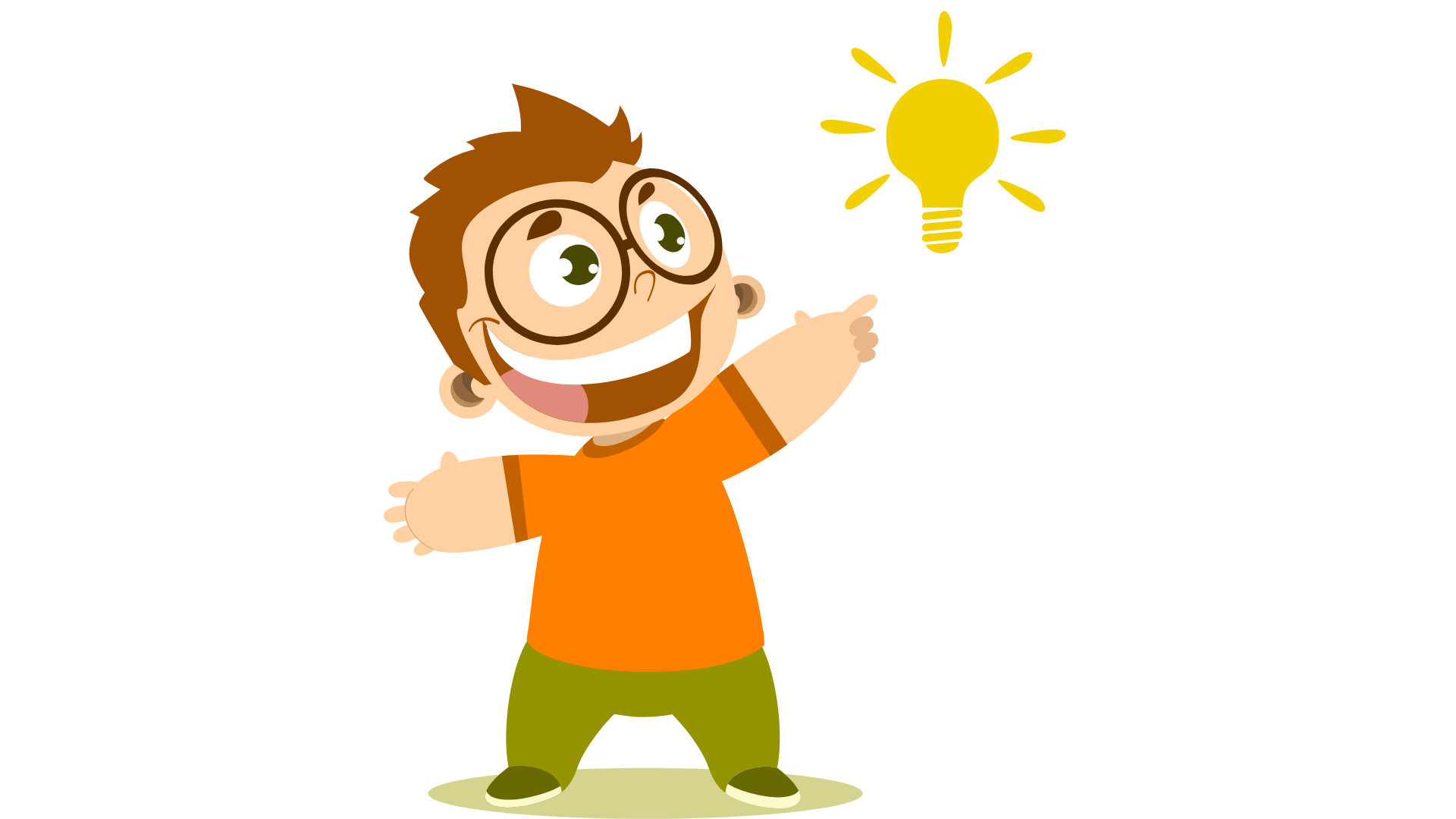 Ví dụ 4: SGK – tr.20
Thực hiện các phép nhân
a) (x + 1)(x – 1)	b) (2x + 3y)(2x – 3y) 	c) (x2 + y)(x2 – y)
Giải
(x + 1)(x – 1) = x2 – 12 = x2 – 1
(2x + 3y)(2x – 3y) = (2x)2 – (3y)2 = 4x2 – 9y2
(x2 + y)(x2 – y) = (x2)2 – y2 = x4 – y2
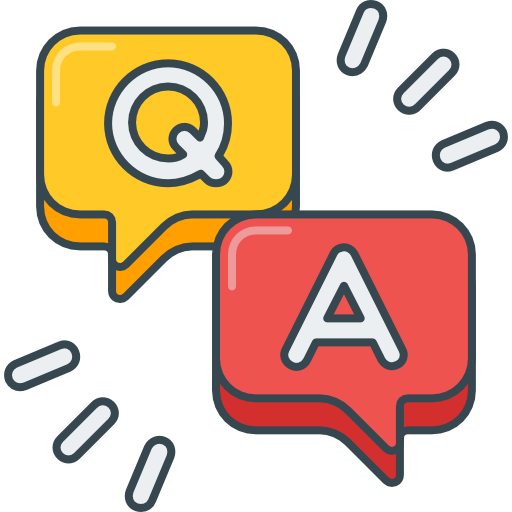 Ví dụ 5: SGK – tr.20
Tính nhanh 	a) 47 . 53				b) 862 – 142
Giải
a) 47 . 53 = (50 – 3)(50 + 3) = 502 – 32 = 2 500 – 9 = 2 491
b) 862 – 142 = (86 + 14)(86 – 14) = 100 . 72 = 7 200
Thực hành 4
Thực hiện các phép nhân
a) (4 – x)(4 + x);	b) (2y + 7z)(2y – 7z);	c) (x + 2y2)(x – 2y2)
Giải
(4 – x)(4 + x) = 42 – x2 = 16 – x2
(2y + 7z)(2y – 7z) = (2y)2 – (7z)2 = 4y2 – 49z2
(x + 2y2)(x – 2y2) = x2 – (2y2)2 = x2 – 4y4
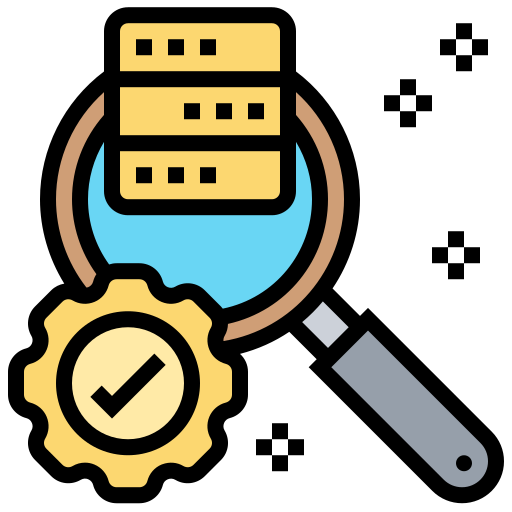 Thực hành 5
Tính nhanh
a) 82 . 78;			b) 87 . 93;			c) 1252 – 252
Giải
a) 82 . 78 = (80 + 2).(80 – 2) = 802 – 22 = 6 400 – 4 = 6 396.
b) 87 . 93 = (90 – 3).(90 + 3) = 902 – 32 = 8 100 – 9 = 8 091.
c) 1252 – 252 = (125 + 25).(125 – 25) = 150 . 100 = 15 000.
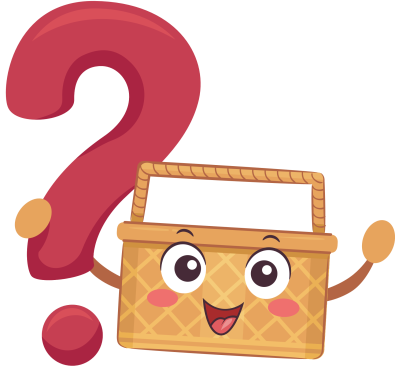 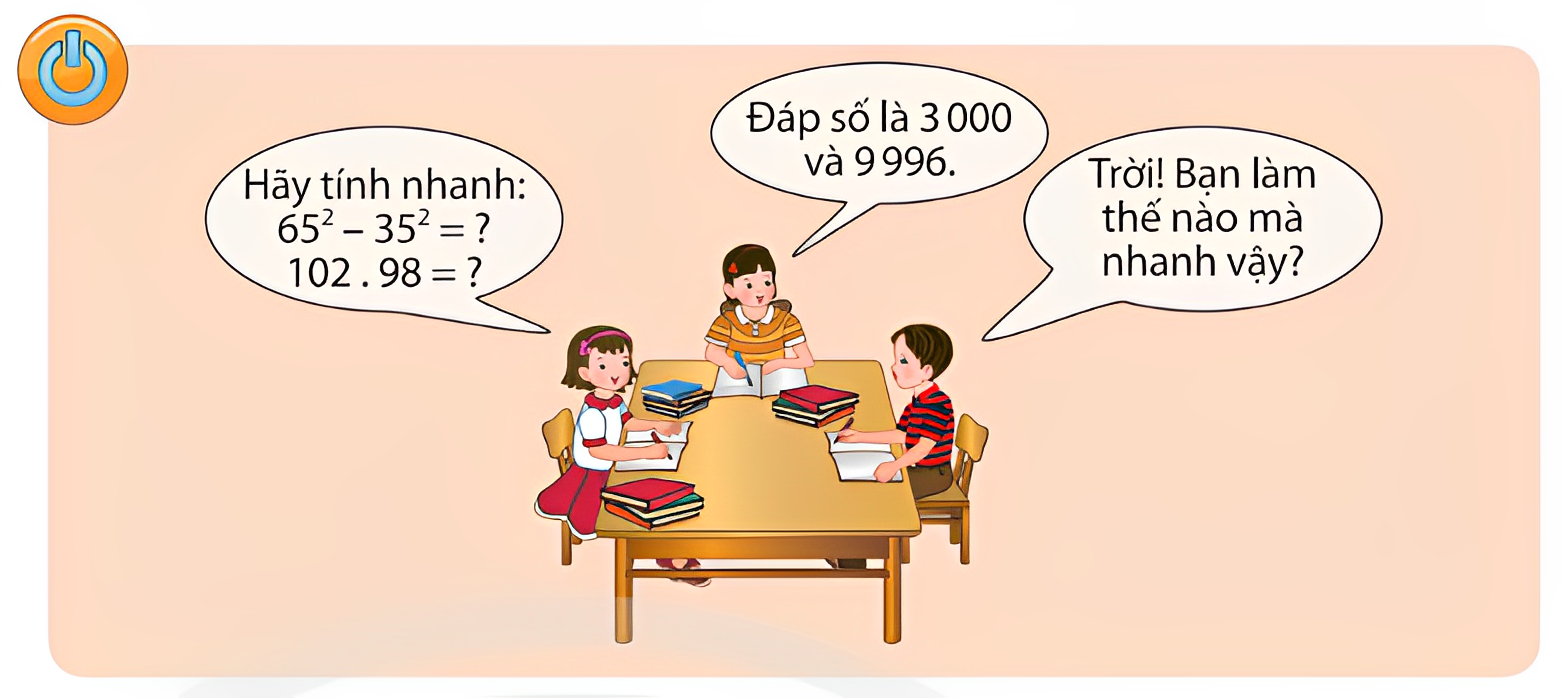 Vận dụng 2
Giải
652 – 352 = (65 + 35) . (65 – 35) = 100 . 30 = 3 000.
102 . 98 = (100 + 2) . (100 – 2) = 1002 – 22 = 10 000 – 4 = 9 996.
3. LẬP PHƯƠNG 
CỦA MỘT TỔNG, MỘT HIỆU
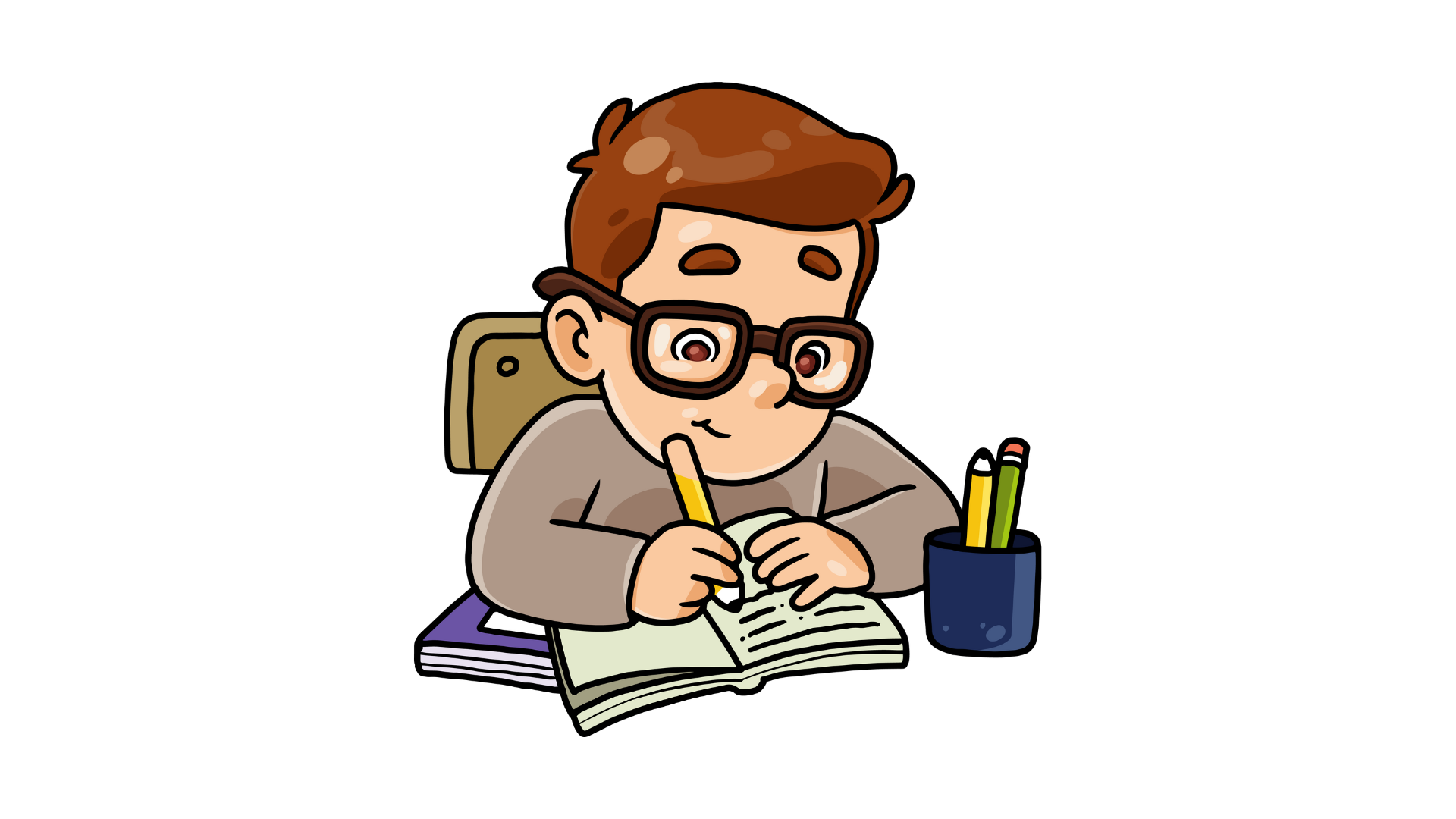 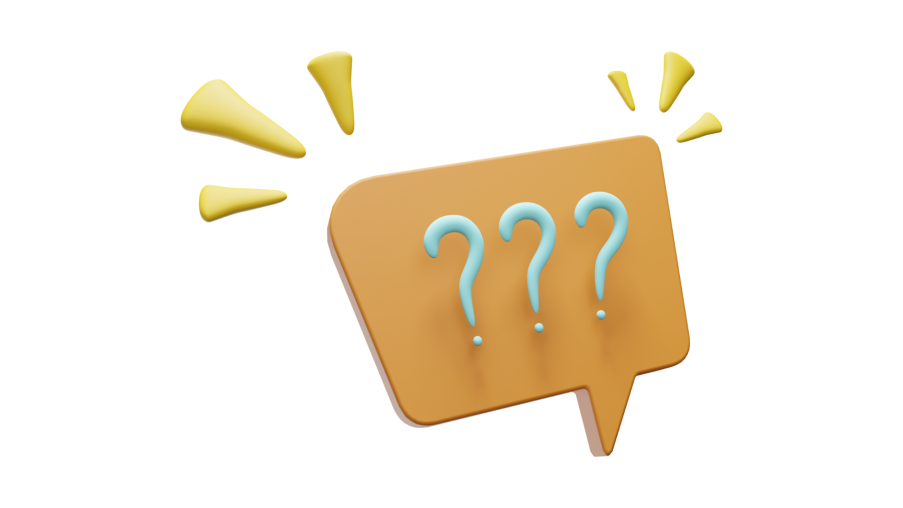 Hoàn thành các phép nhân đa thức sau vào vở, thu gọn kết quả nhận được
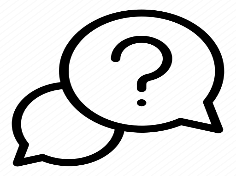 HĐKP3:
(a + b)3 = (a + b)(a + b)2
		 = (a + b)(…………….....)
		 = …………………………..
(a – b)3 = (a – b)(a – b)2
		 = (a – b)(………………….)
		 = …………………………..
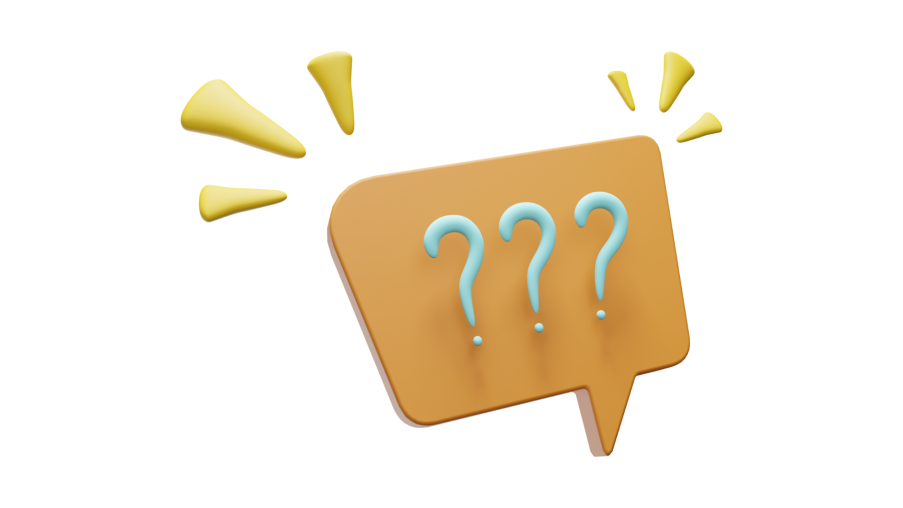 Giải
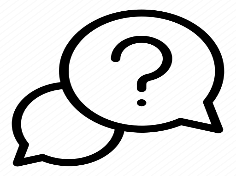 HĐKP3:
(a + b)3 = (a + b)(a + b)2
= (a + b)(.......................)
a2 + 2ab + b2
= a(a2 + 2ab + b2) + b(a2 + 2ab + b2)
= a . a2 + a . 2ab + a . b2 + b . a2 + b . 2ab + b.b2
= a3 + 2a2b + ab2 + a2b + 2ab2 + b3
= a3 + (2a2b + a2b) + (ab2 + 2ab2) + b3
= a3 + 3a2b + 3ab2 + b3.
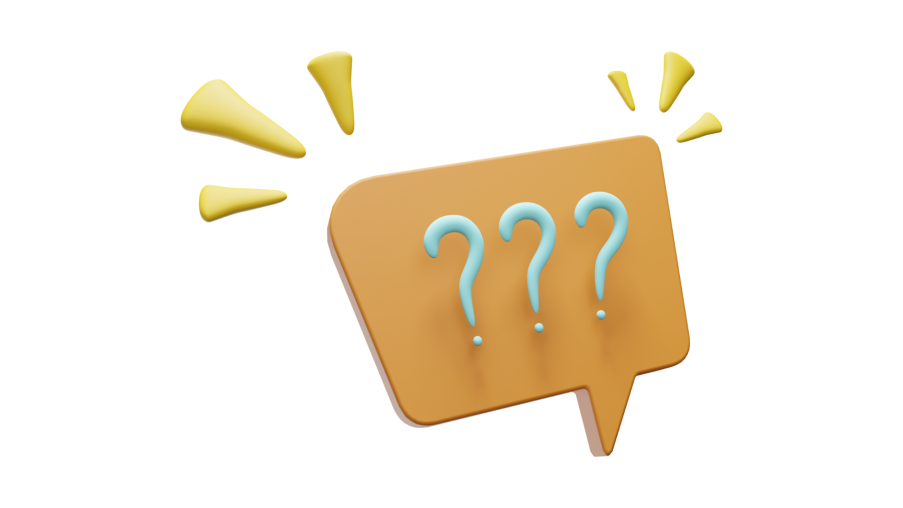 Giải
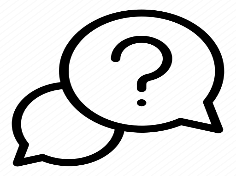 HĐKP3:
(a – b)3 = (a – b)(a – b)2
= (a – b)(.......................)
a2 – 2ab + b2
= a(a2 – 2ab + b2) – b(a2 – 2ab + b2)
= a.a2 – a.2ab + a.b2 – b.a2 + b.2ab – b.b2
= a3 – 2a2b + ab2  – a2b + 2ab2  – b3
= a3 + (– 2a2b – a2b) + (ab2 + 2ab2) – b3
= a3  – 3a2b + 3ab2  – b3.
KẾT LUẬN
- Với hai biểu thức tuỳ ý A và B, ta có:
(A + B)3 = A3 + 3A2B + 3AB2 + B3
(A + B)3 = A3 – 3A2B + 3AB2 – B3
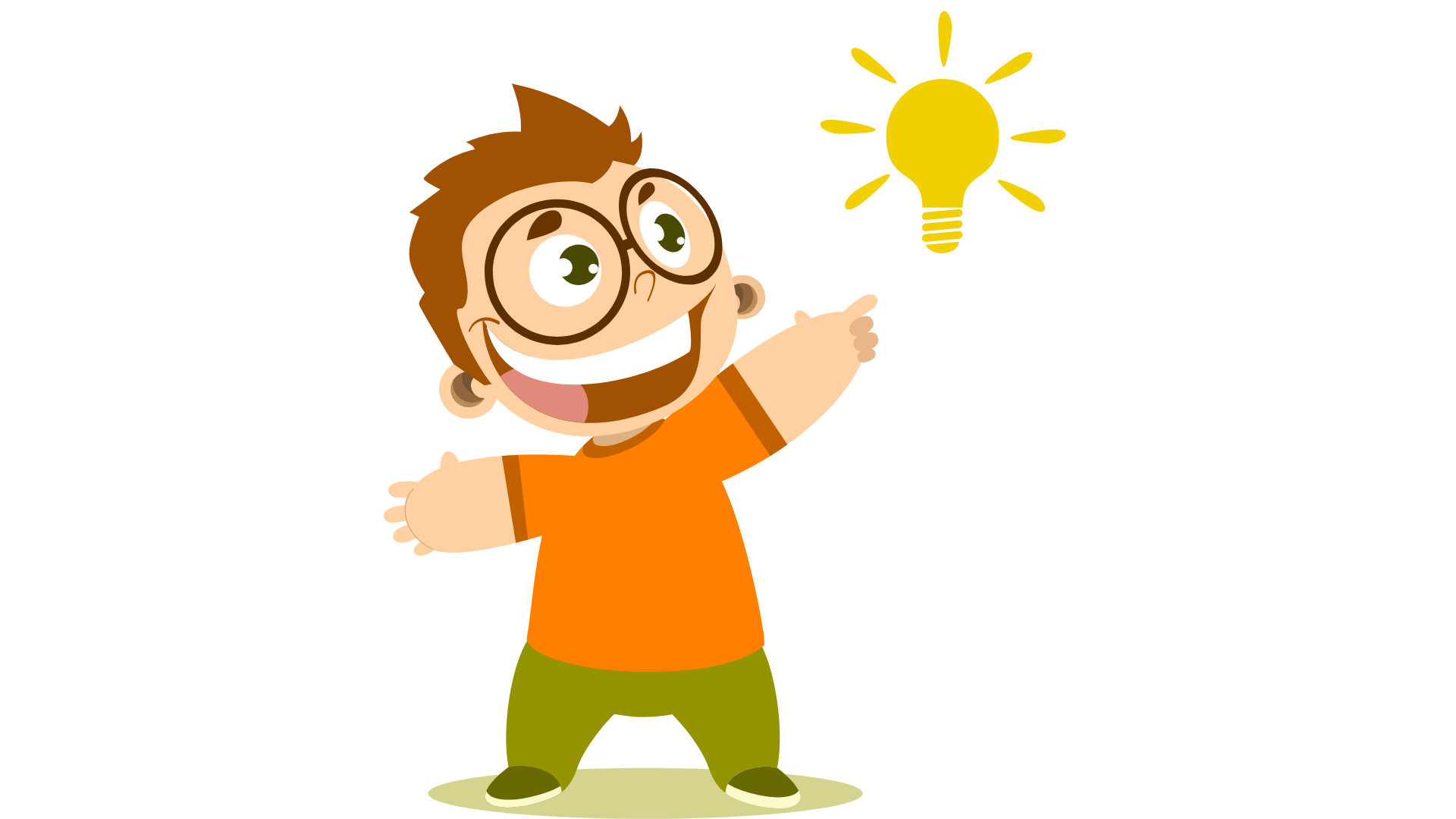 Ví dụ 6: SGK – tr.21
Tính
a) (x + 1)3;						b) (2x – y)3
Giải
b) (2x – y)3
= (2x)3 – 3 . (2x)2 . y + 3 . 2x . (y)2 – (y)3
= 8x3 – 12yx2y + 6xy2 – y3.
a) (x + 1)3
= x3 + 3 . x2. 1 + 3 .x. 12 + 13
= x3 + 3x2 + 3x + 1.
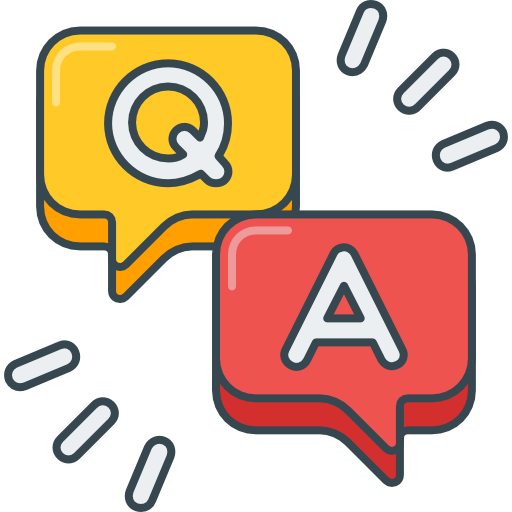 Thực hành 5
Tính 
a) (x + 2y)3;						b) (3y – 1)3
Giải
a) (x + 2y)3
= x3 + 3.x2.2y + 3.x.(2y)2 + (2y)3
= x3 + 6x2y + 12xy2 + 8y3.
b) (3y – 1)3
= (3y)3 – 3.(3y)2.1 + 3.3y.12 – 13
= 27y3 – 27y2 + 9y – 1.
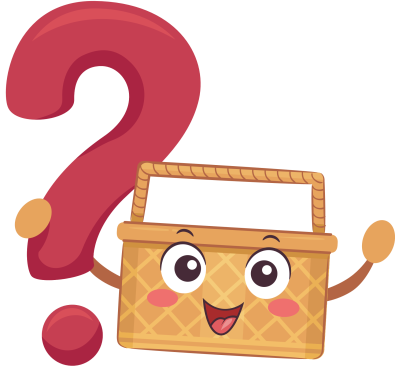 Một thùng chứa dạng hình lập phương có độ dài cạnh bằng x (m). Phần vỏ bao gồm nắp có độ dày 3 cm. Tính dung tích (sức chứa của thùng, viết kết quả dưới dạng đa thức.
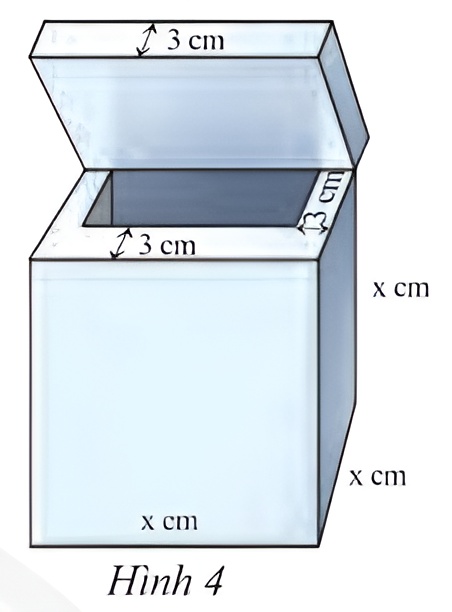 Vận dụng 3
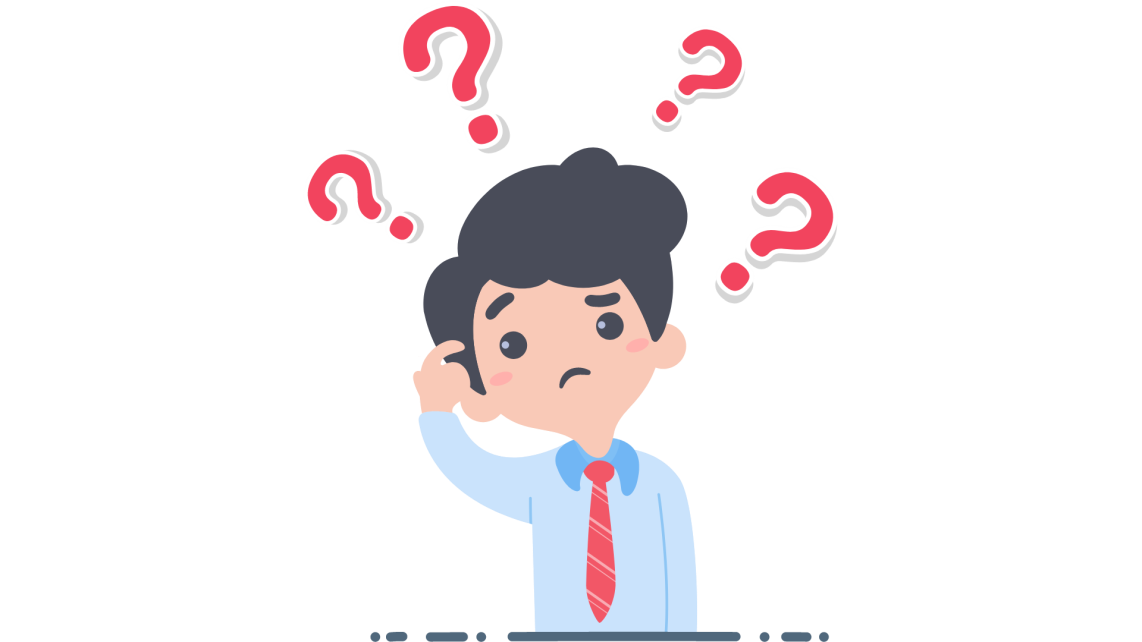 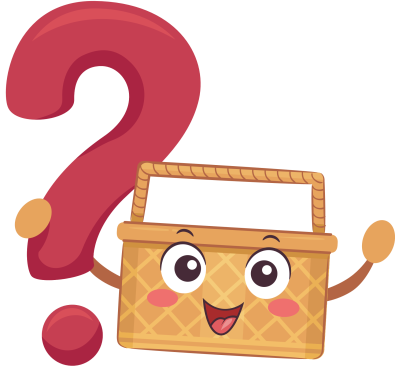 Giải
Phần lòng trong của thùng chứa có dạng hình lập phương với độ dài cạnh là:
x – 3 – 3 = x – 6 (cm).
Thể tích phần lòng trong của thùng là:
(x – 6)3 = x3 – 3.x2.6 + 3.x.62 – 63
             = x3 – 18x2 + 108x – 216 (cm3).
Vậy dung tích (sức chứa) của thùng là 
x3 – 18x2 + 108x – 216 (cm3).
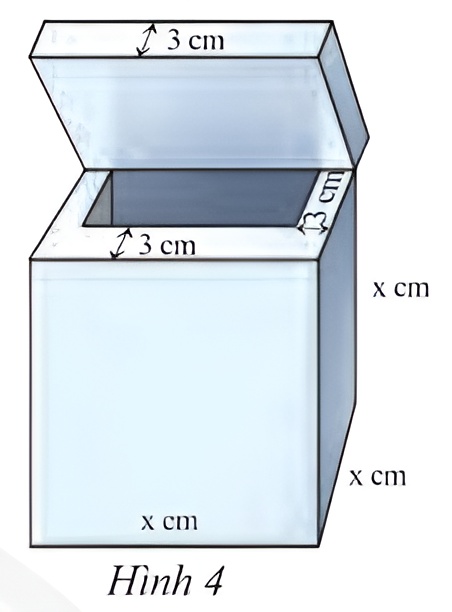 Vận dụng 3
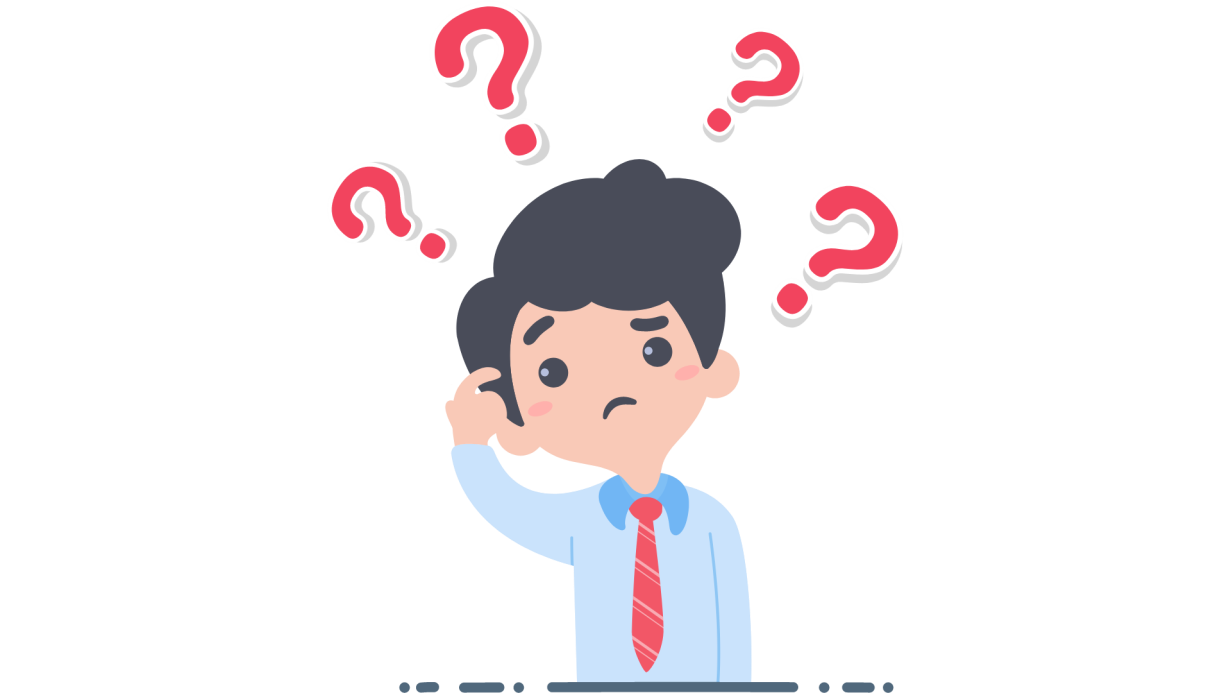 4. TỔNG VÀ HIỆU 
CỦA HAI LẬP PHƯƠNG
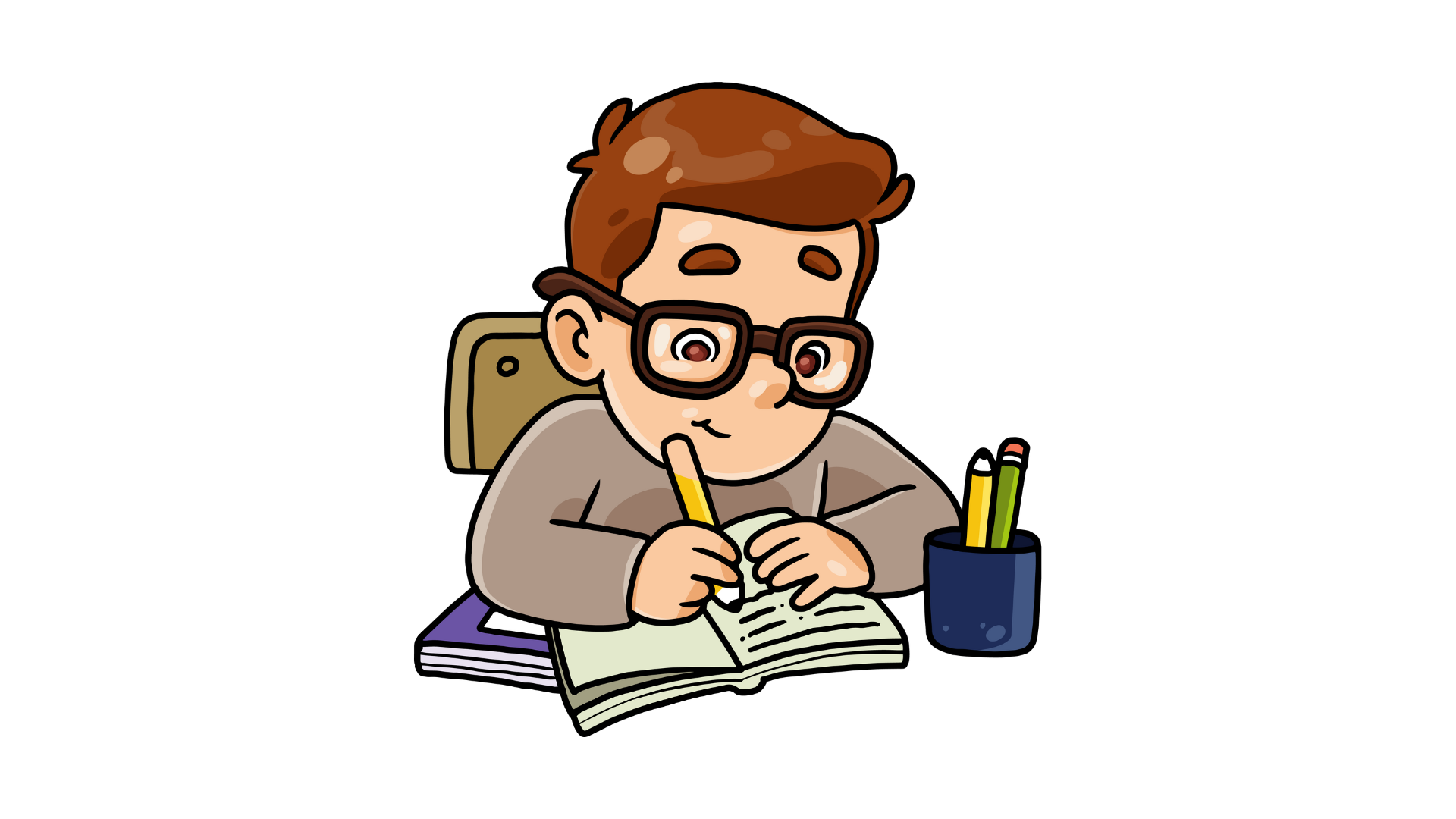 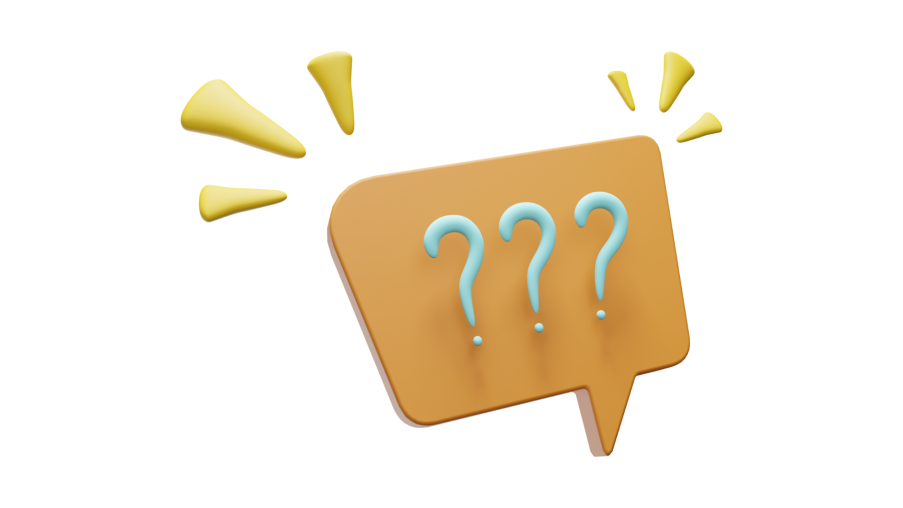 Sử dụng quy tắc chuyển vế và các tính chất của phép toán, hoàn thành các biến đổi sau vào vở
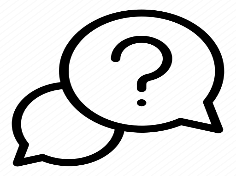 HĐKP4:
(a + b)3 = a3 + 3a2b + 3ab2 + b3
a3 + b3 = (a + b)3 – 3a2b – 3ab2
           = (a + b)3 – 3ab(a + b)
           = (a + b)(……………………)
	     = …………………………….
(a – b)3 = a3  – 3a2b + 3ab2 – b3
a3 – b3 = (a – b)3 + 3a2b – 3ab2
           = (a – b)3 + 3ab(a – b)
           = (a – b)(……………………)
	     = …………………………….
a2 + 2ab + b2
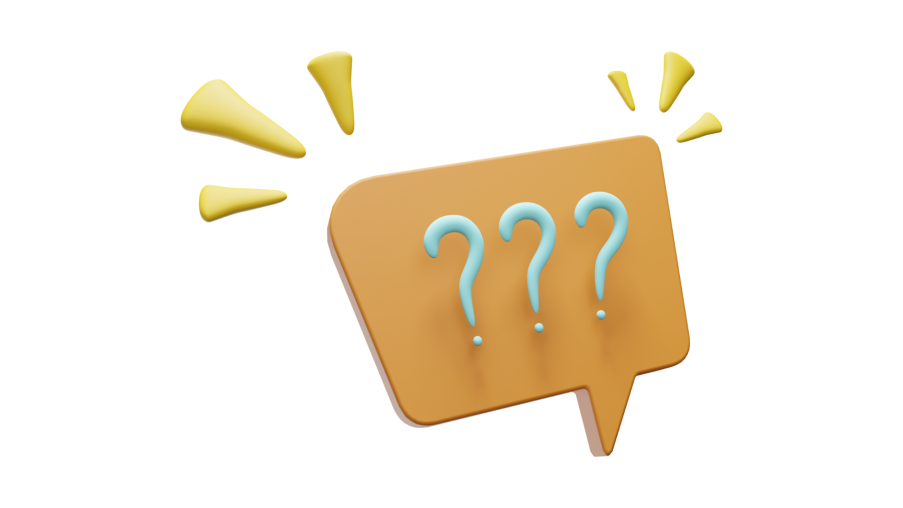 (a + b)3 = a3 + 3a2b + 3ab2 + b3
a3 + b3 = (a + b)3 – 3a2b – 3ab2
           = (a + b)3 – 3ab(a + b)
           = (a + b)[.………………..]
(a – b)3 = a3 – 3a2b + 3ab2 – b3
a3 – b3 = (a – b)3 + 3a2b – 3ab2
           = (a – b)3 + 3ab(a – b)
           = (a – b)[.………………..]
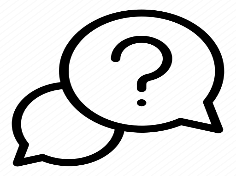 HĐKP4:
(a + b)2 – 3ab
(a – b)2 + 3ab
= (a + b)(a2 + 2ab + b2 – 3ab)
           = (a + b)(a2 – ab + b2).
= (a – b)(a2 – 2ab + b2 + 3ab)
           = (a – b)(a2 + ab + b2).
KẾT LUẬN
- Với hai biểu thức tuỳ ý A và B, ta có:
A3 + B3 = (A + B)(A2 – AB + B2)
A3 – B3 = (A – B)(A2 + AB + B2)
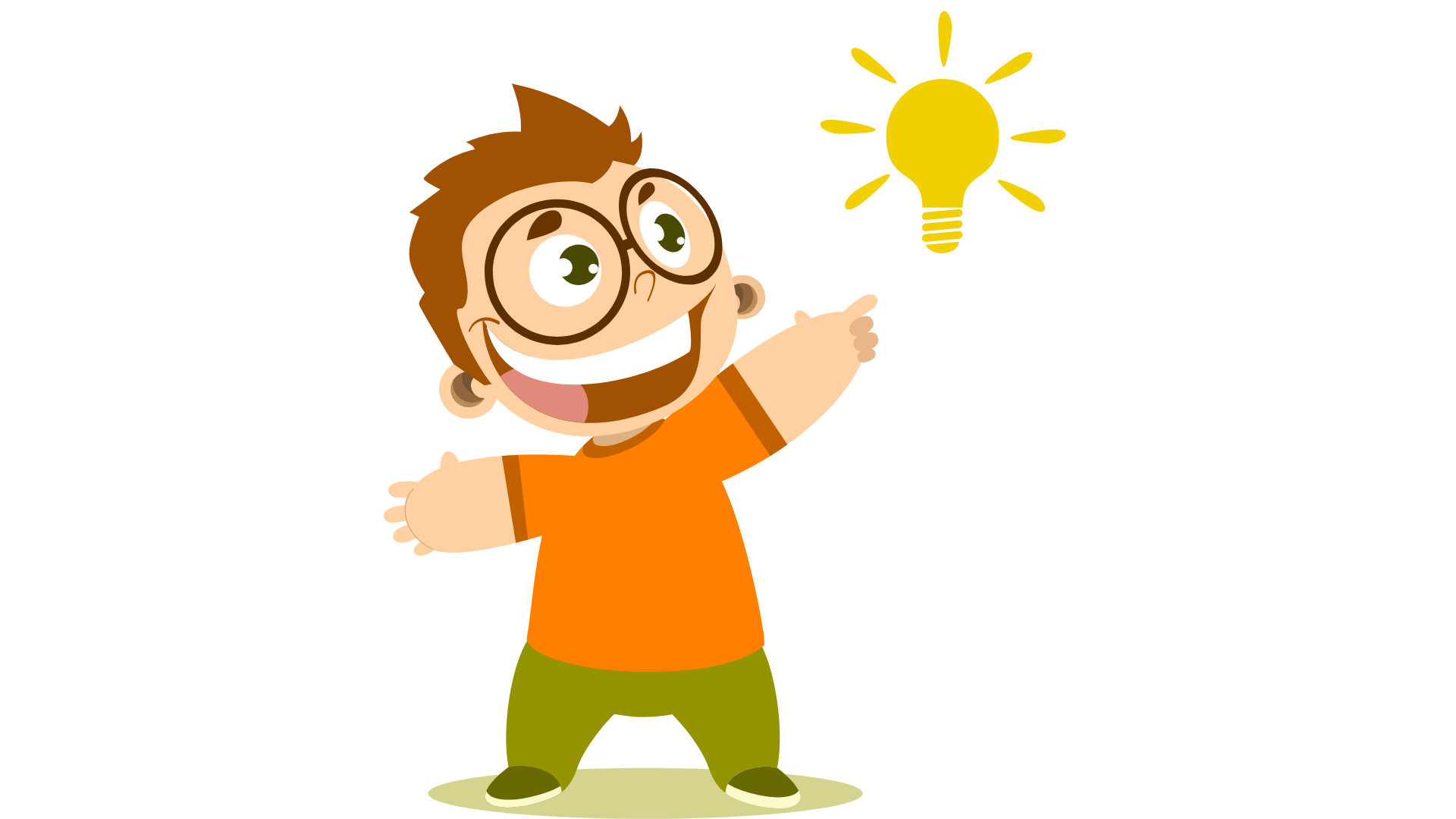 Ví dụ 7: SGK – tr.21
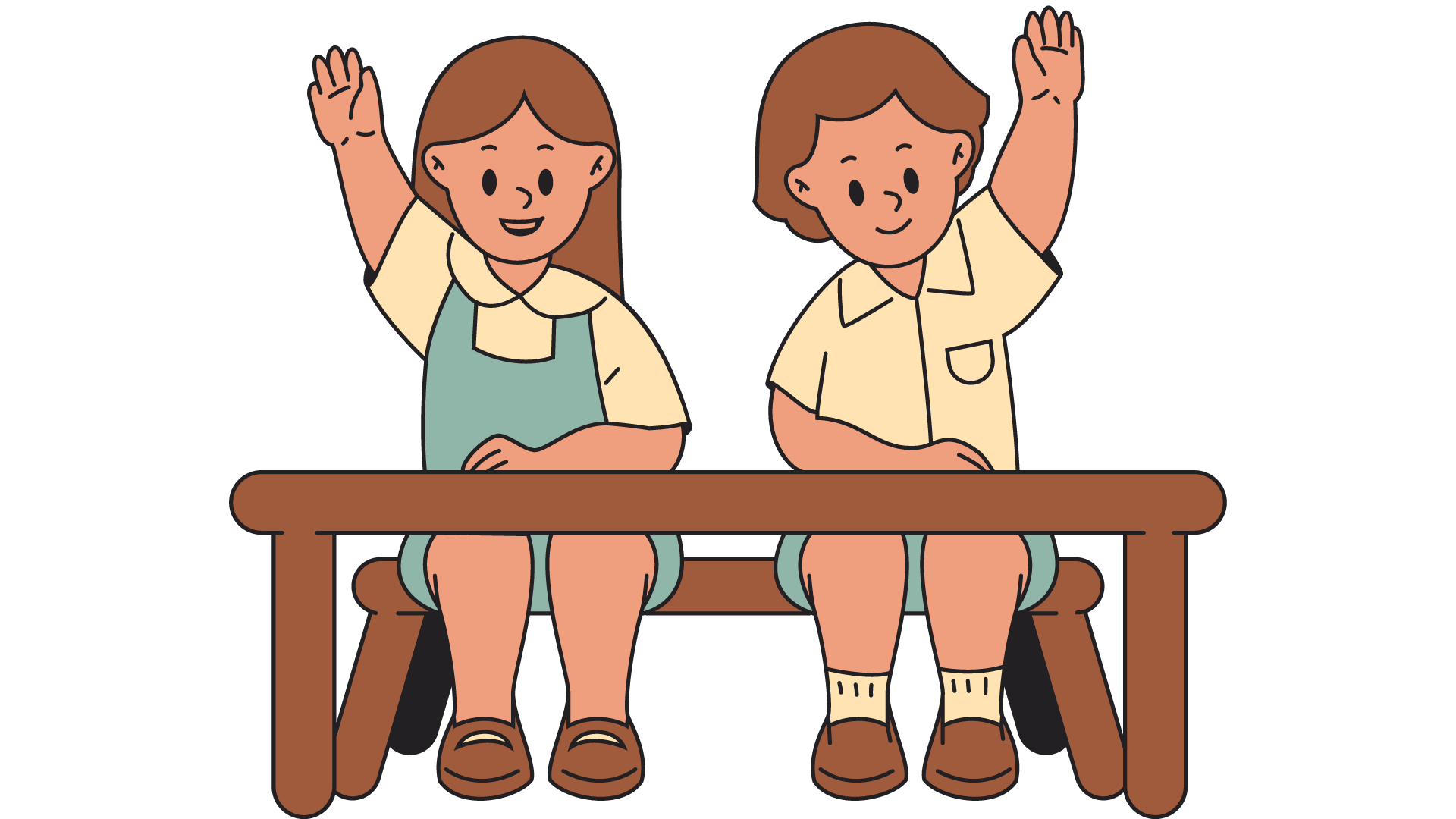 Viết các đa thức sau dưới dạng tích:
a) x3 + 27;						b) x3 – 64
Giải
x3 + 27 = x3 + 33 = (x + 3)(x2 – 3x + 32) = (x + 3)(x2 – 3x + 9)
x3 – 64 = x3 – 43 = (x – 4)(x2 + 4x + 42) = (x – 4)(x2 + 4x + 16)
Ví dụ 8: SGK – tr.21
Tính
a) (x + 2)(x2 – 2x + 4)				b) (y – 3)(y2 + 3y + 9)
Giải
a) (x + 2)(x2 – 2x + 4) = (x + 2)(x2 – 2x + 22) = x3 + 23 = x3 + 8
b) (y – 3)(y2 + 3y + 9) = (y – 3)(y2 + 3y + 32) = y3 – 33 = y3 – 27
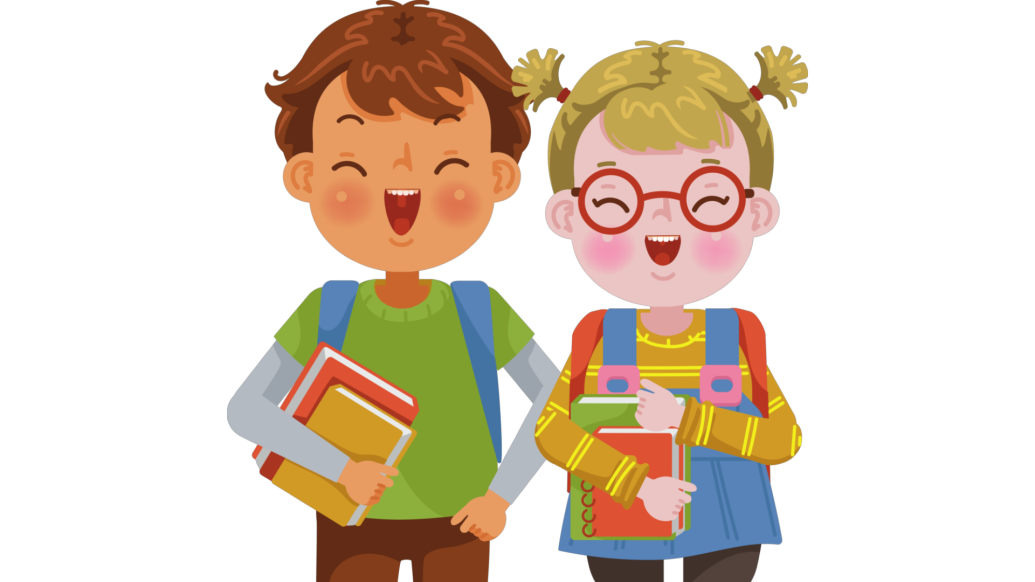 Thực hành 7
Viết các đa thức sau dưới dạng tích
a) 8y3 + 1;	  				b) y3 – 8;
Giải
b) y3 – 8 = y3 – 23
              = (y – 2)(y2 + y.2 + 22)
              = (y – 2)(y2 + 2y + 4).
a) 8y3 + 1 = (2y)3 + 1
                = (2y + 1)[(2y)2 – 2y.1 + 12]
                = (2y + 1)(4y2 – 2y + 1)
Thực hành 8
Giải
a) (x + 1)(x2 – x + 1)
= x3 + 13
= x3 + 1.
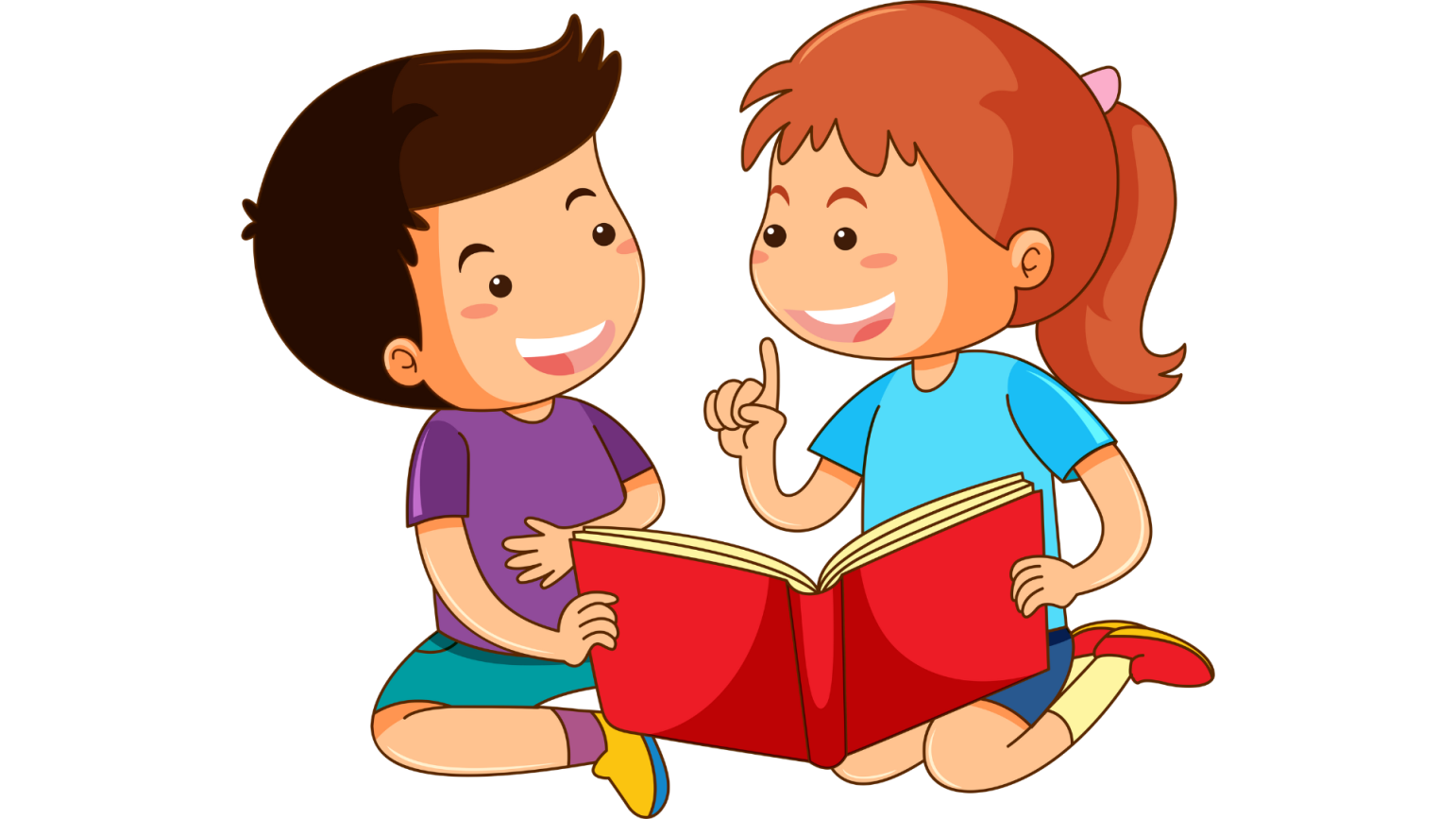 Thực hành 8
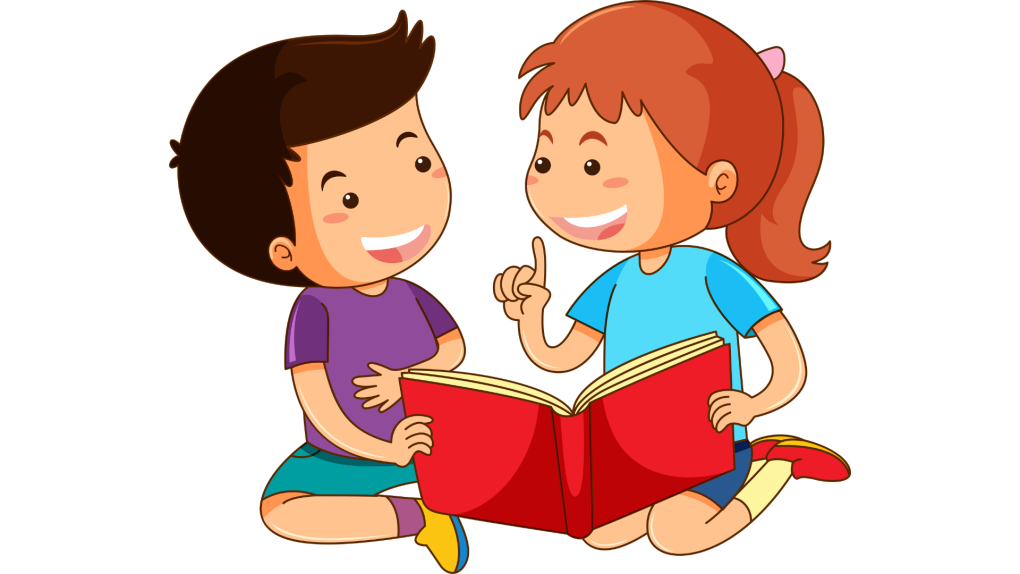 Giải
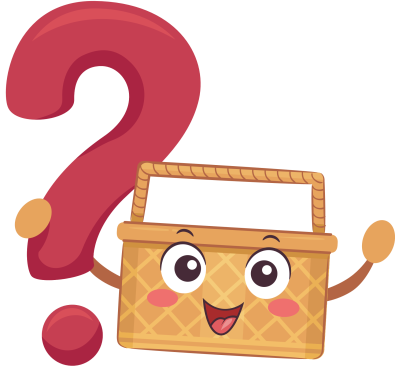 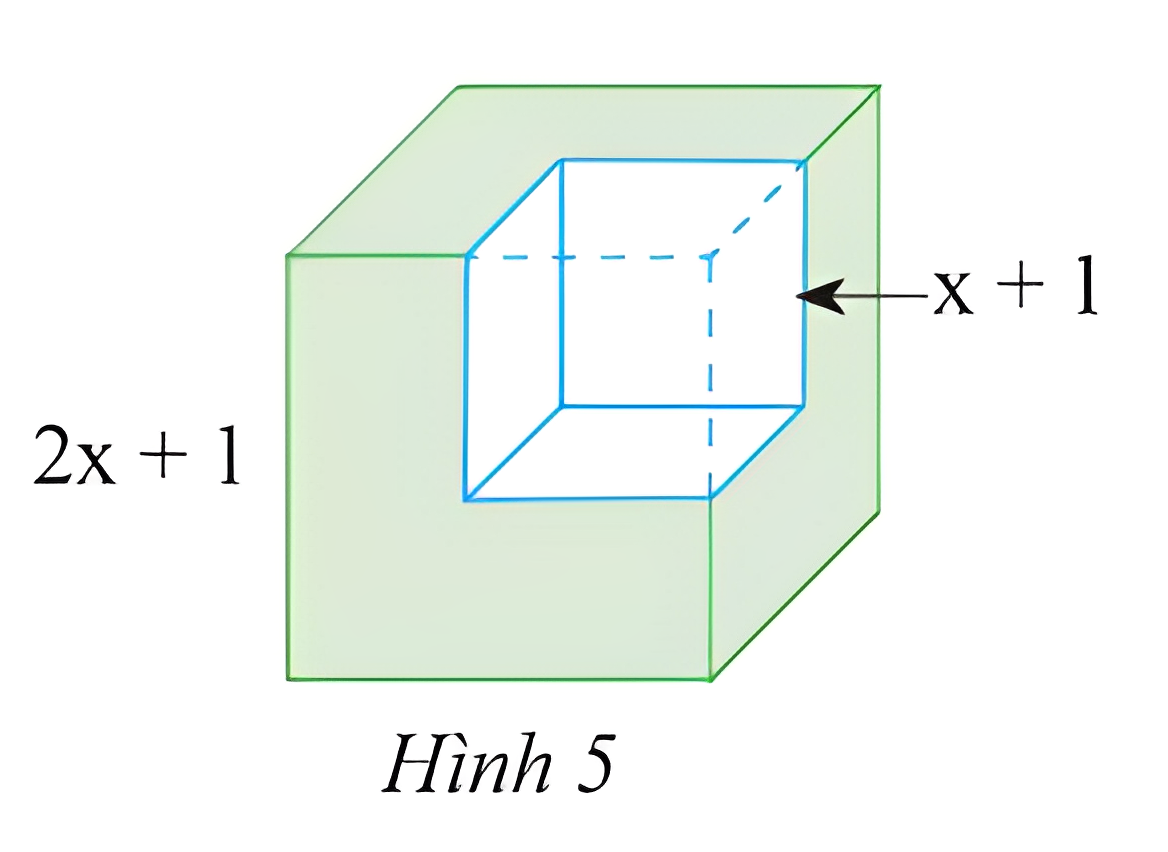 Từ một khối lập phương có cạnh bằng 2x + 1, ta cắt bỏ một khối lập phương có cạnh bằng x + 1 (xem Hình 5). Tính thể tích phần còn lại, viết kết quả dưới dạng đa thức
Vận dụng 4
Giải
Thể tích của khối lập phương có cạnh bằng 2x + 1 là: (2x + 1)3.
Thể tích của khối lập phương có cạnh bằng x + 1 là: (x + 1)3.
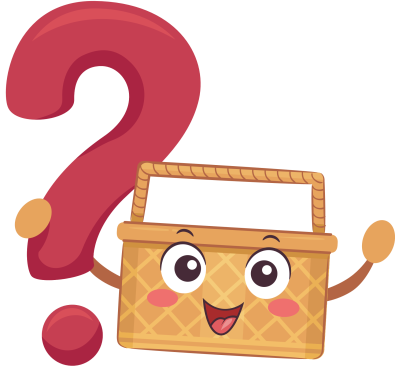 Giải
Cách 1: Thể tích phần còn lại là:
(2x + 1)3 – (x + 1)3
= (2x)3 + 3.(2x)2.1 + 3.2x.12 + 13 – (x3 + 3.x2.1 + 3.x.12 + 13)
= 8x3 + 12x2 + 6x + 1 – x3 – 3x2 – 3x – 1
= (8x3 –  x3) + (12x2 – 3x2) + (6x – 3x) + (1 – 1)
= 7x3 + 9x2 + 3x.
Vận dụng 4
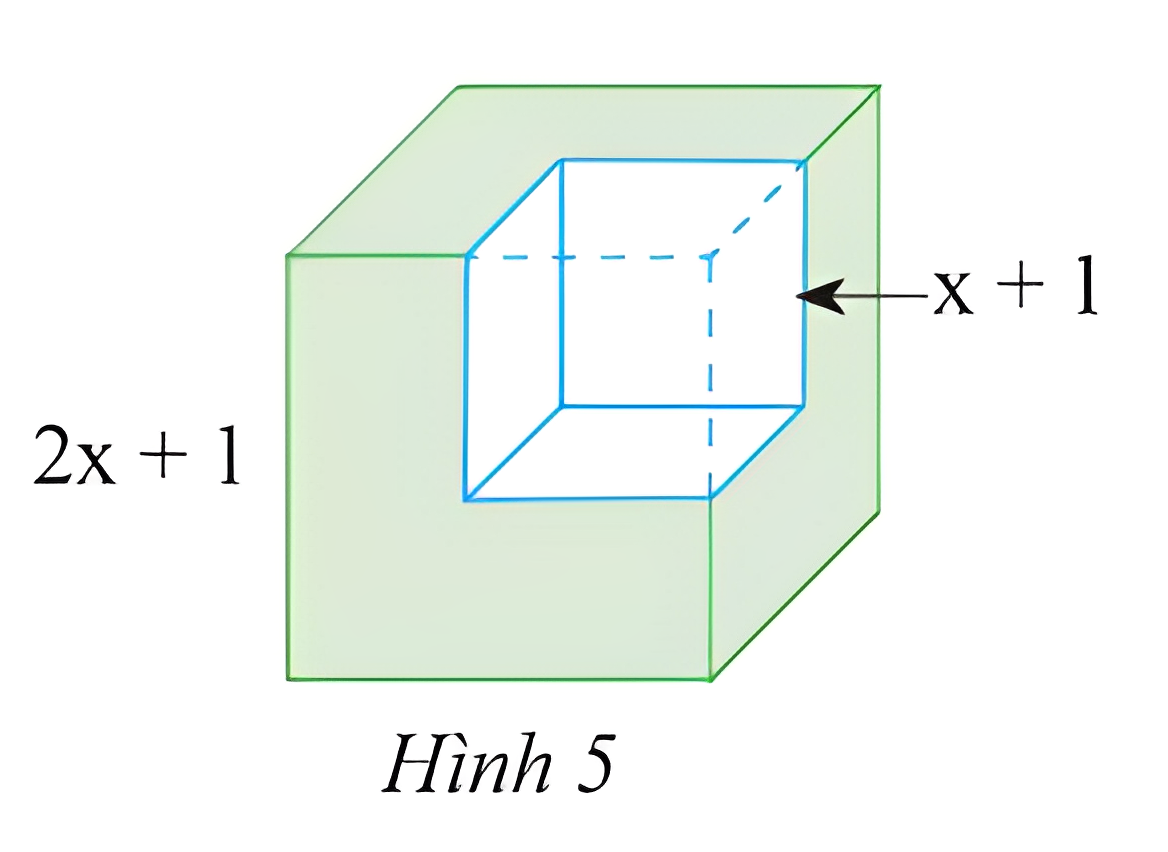 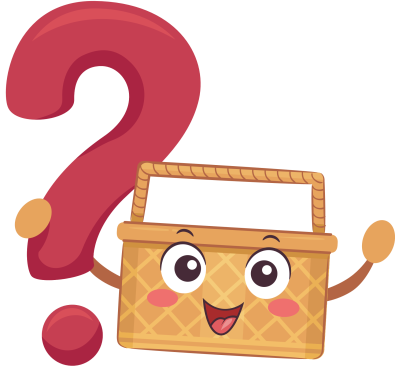 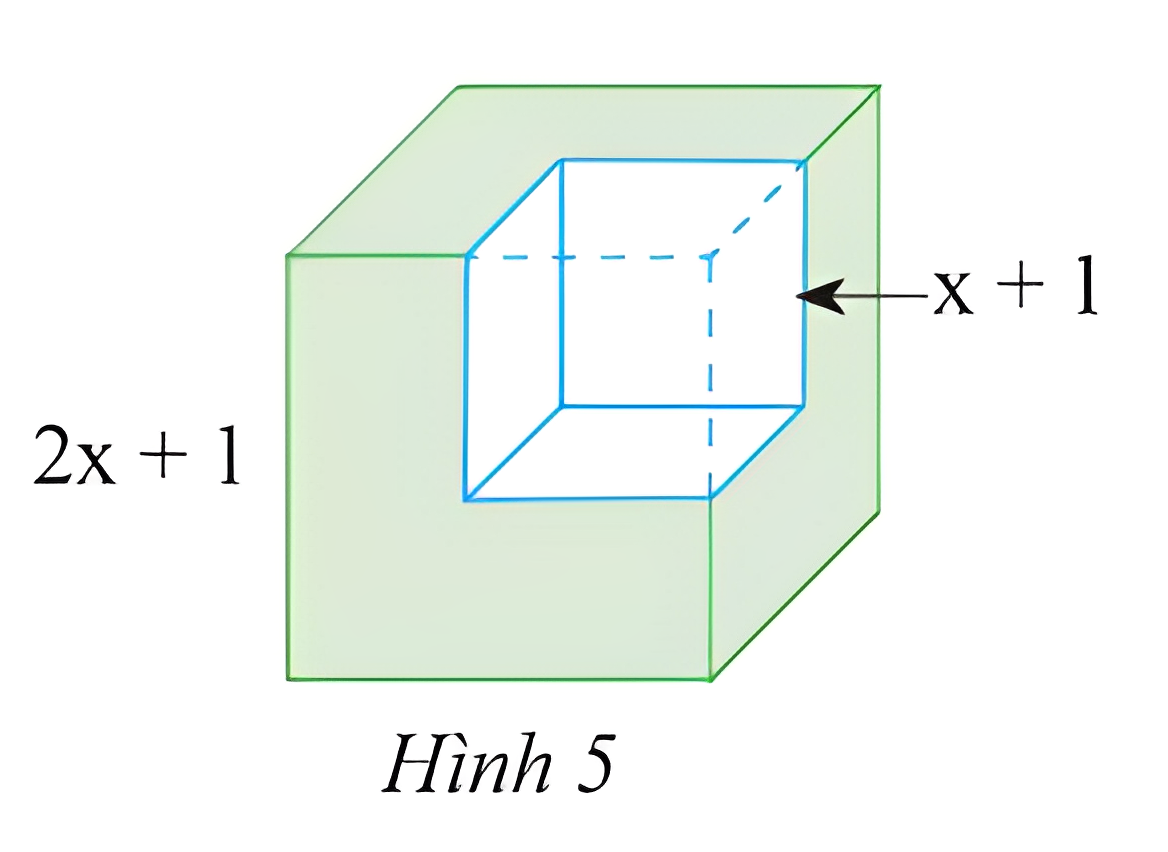 Giải
Cách 2: Thể tích phần còn lại là:
(2x + 1)3 – (x + 1)3
= [(2x + 1) – (x + 1)].[(2x + 1)2 + (2x + 1).(x + 1) + (x + 1)2]
= [2x + 1 – x – 1].[(2x)2 + 2.2x.1 + 12 + (2x.x + 2x.x + 1.x + 1.1) + x2 + 2.x.1 + 12]
= x.[4x2 + 4x + 1 + 2x2 + 3x + 1 + x2 + 2x + 1]
= x.[(4x2 + 2x2 + x2) + (4x + 3x + 2x) + (1 + 1 + 1)]
= x.[7x2 + 9x + 3]
= 7x3 + 9x2 + 3x.
Vận dụng 4
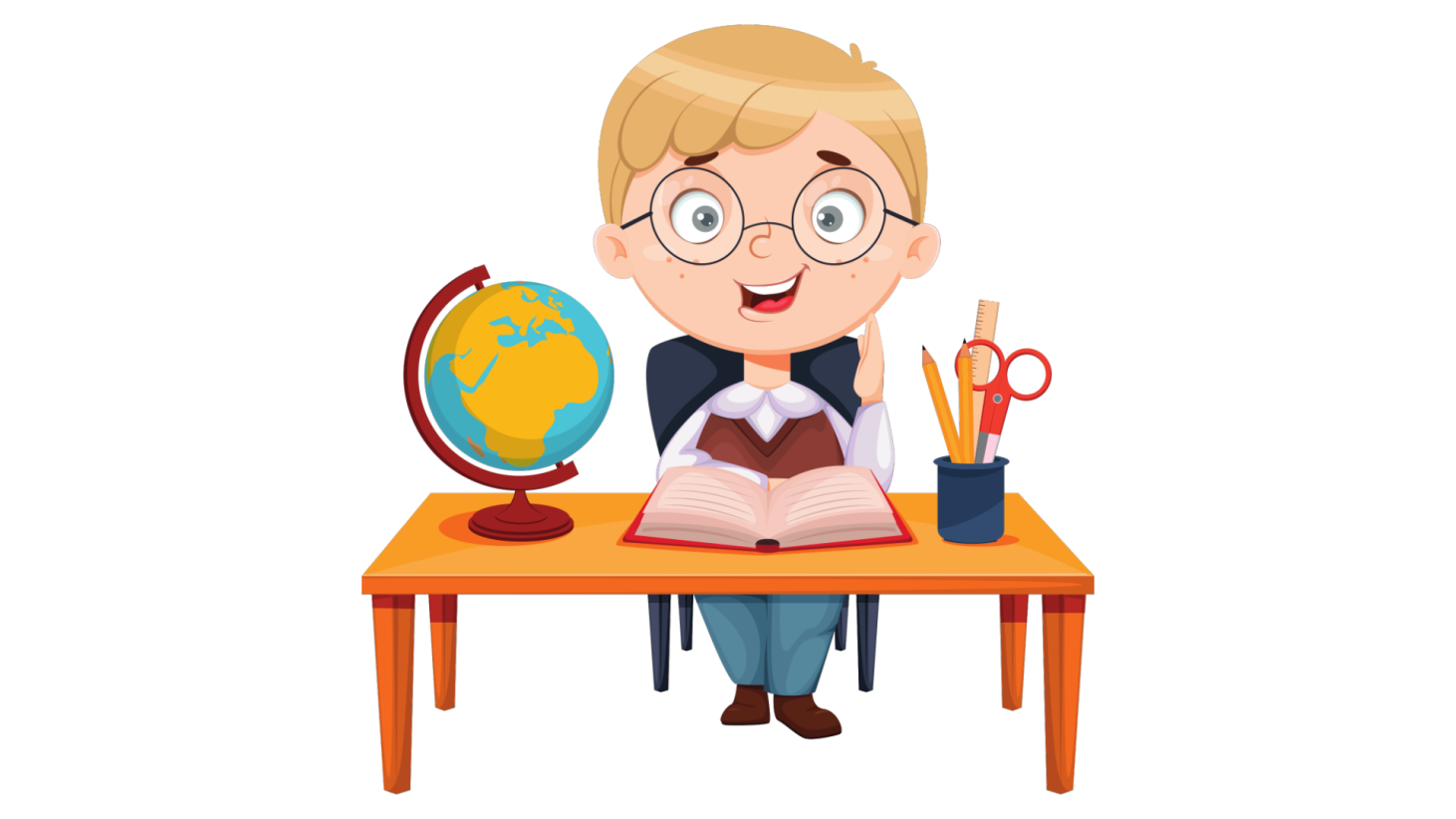 1
LUYỆN TẬP
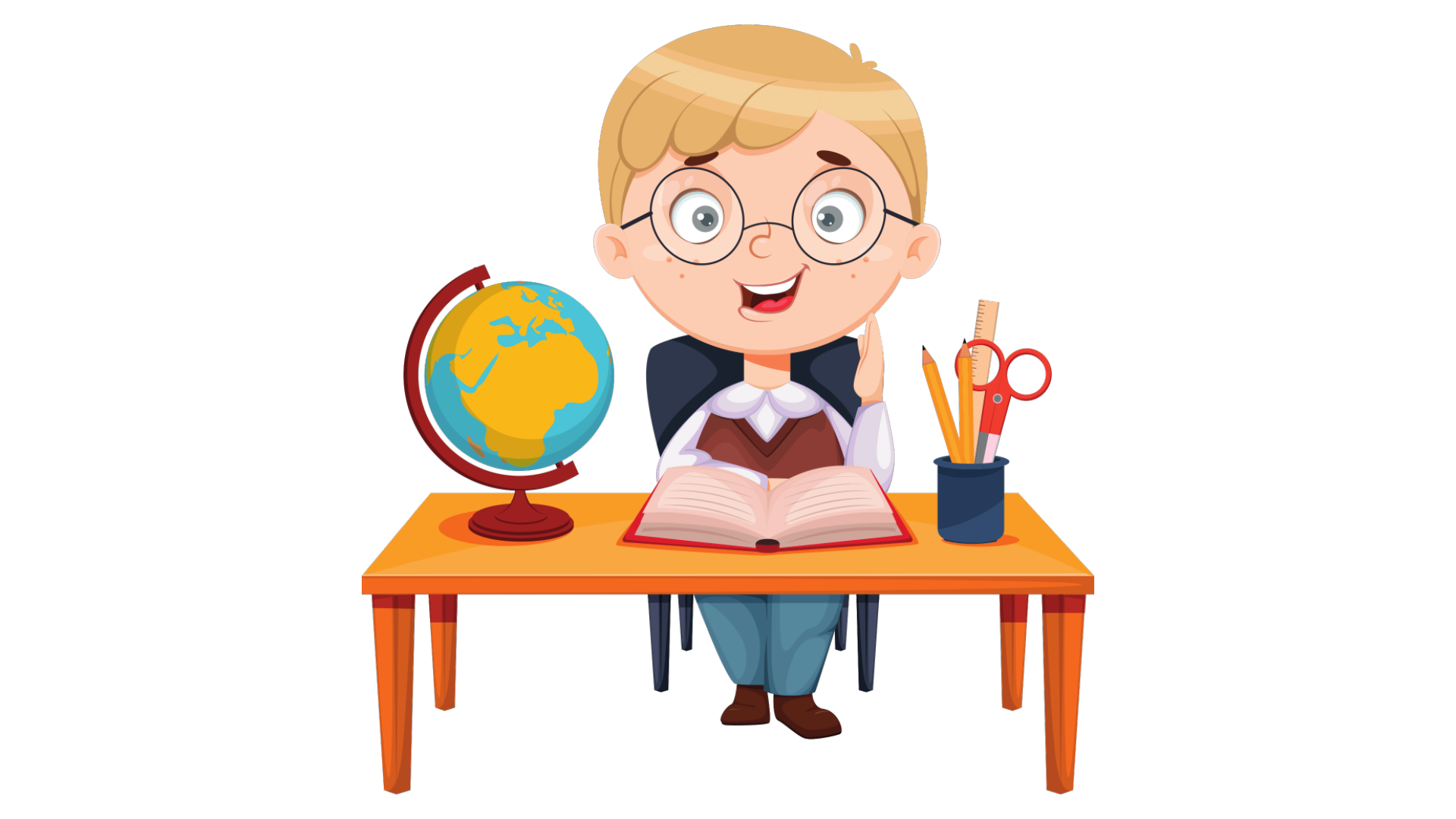 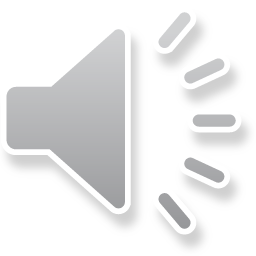 NHÀ SƯU TẬP ĐẠI DƯƠNG
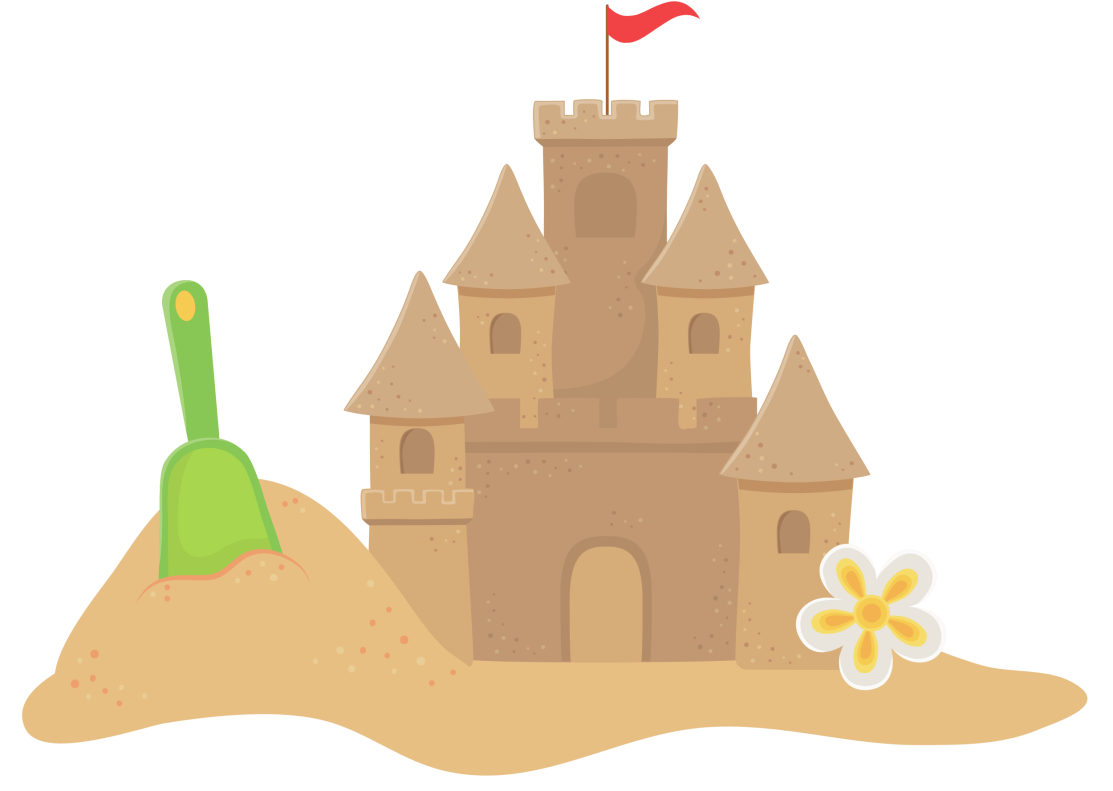 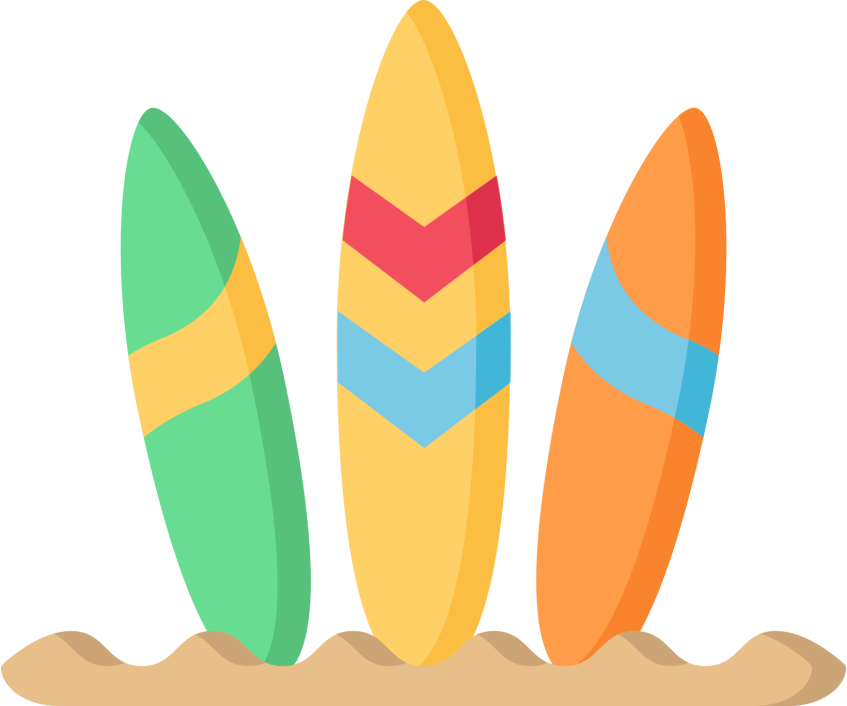 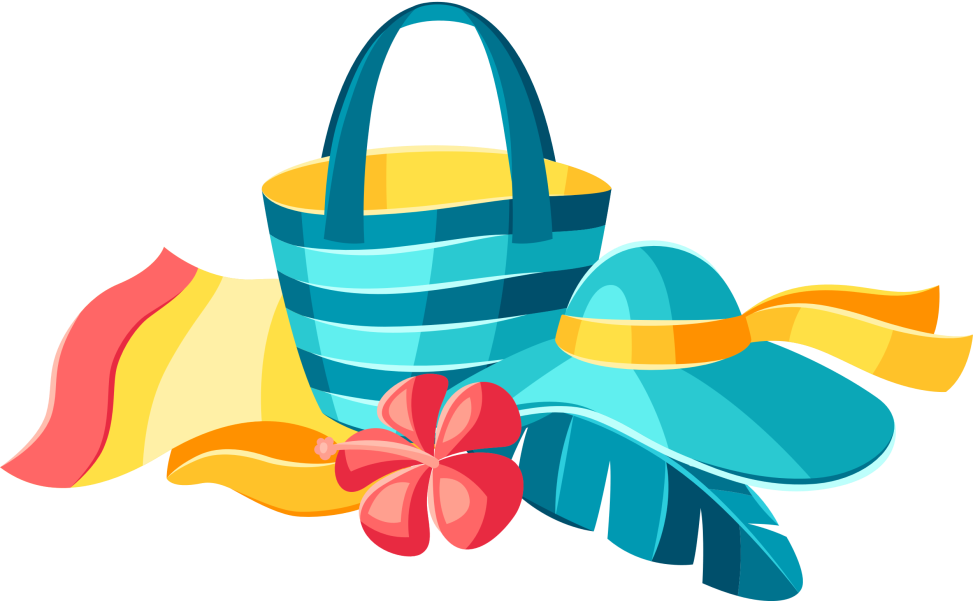 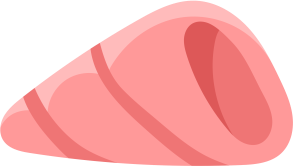 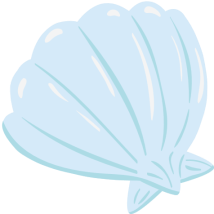 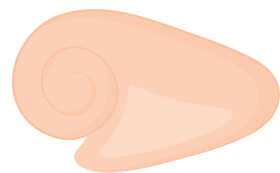 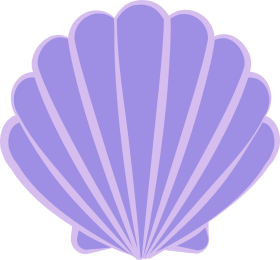 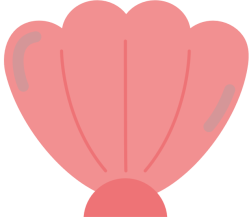 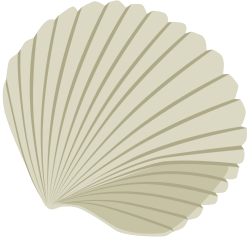 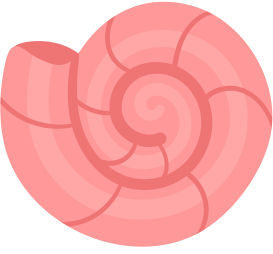 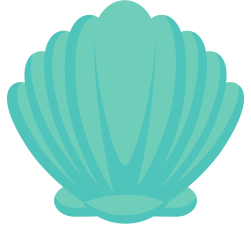 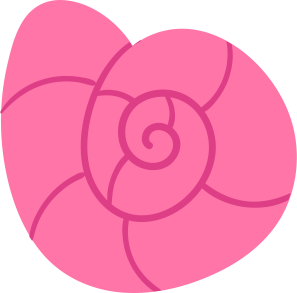 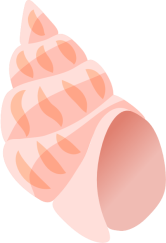 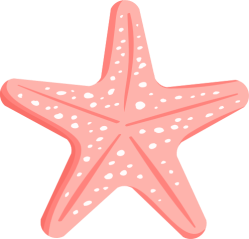 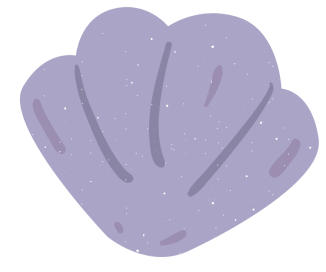 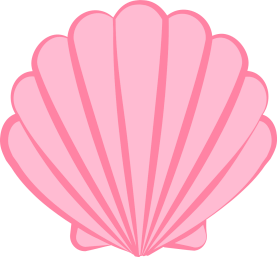 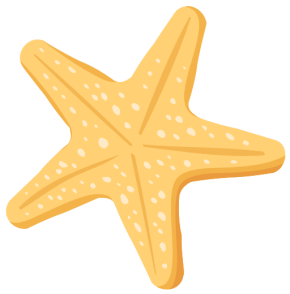 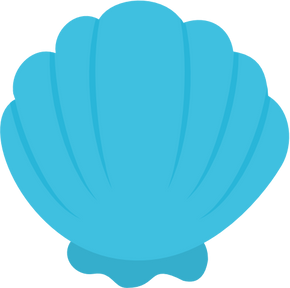 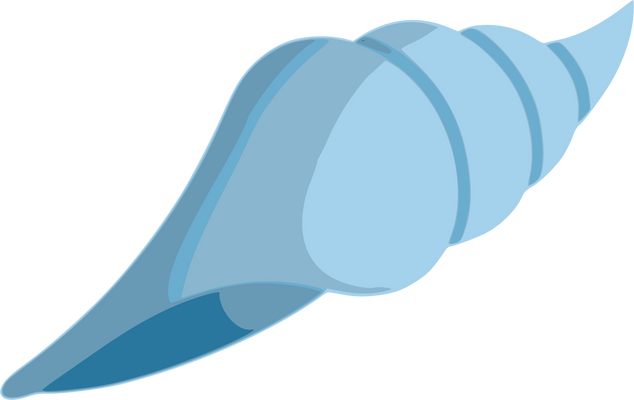 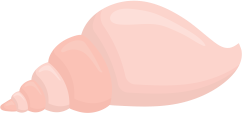 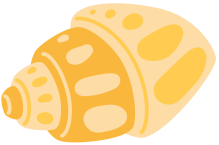 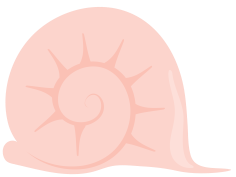 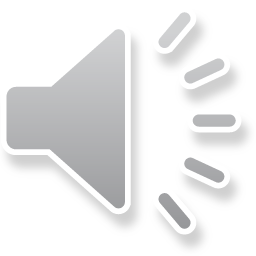 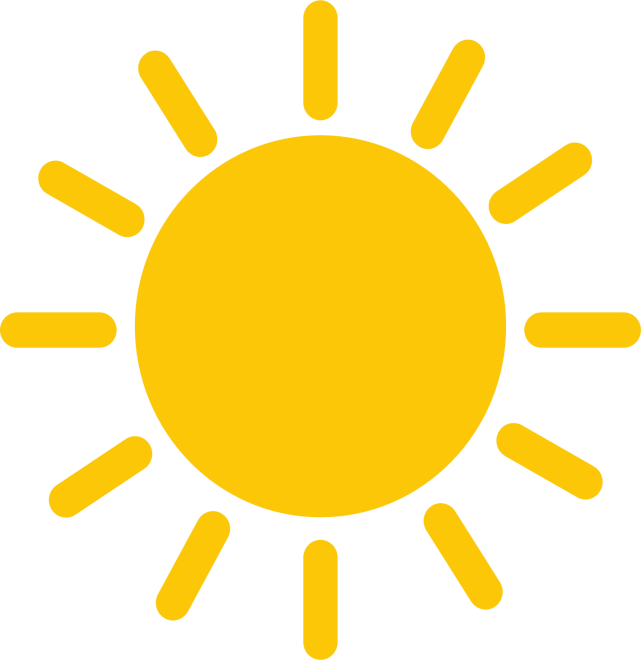 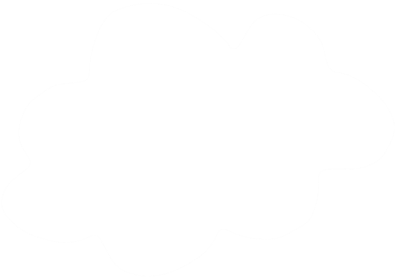 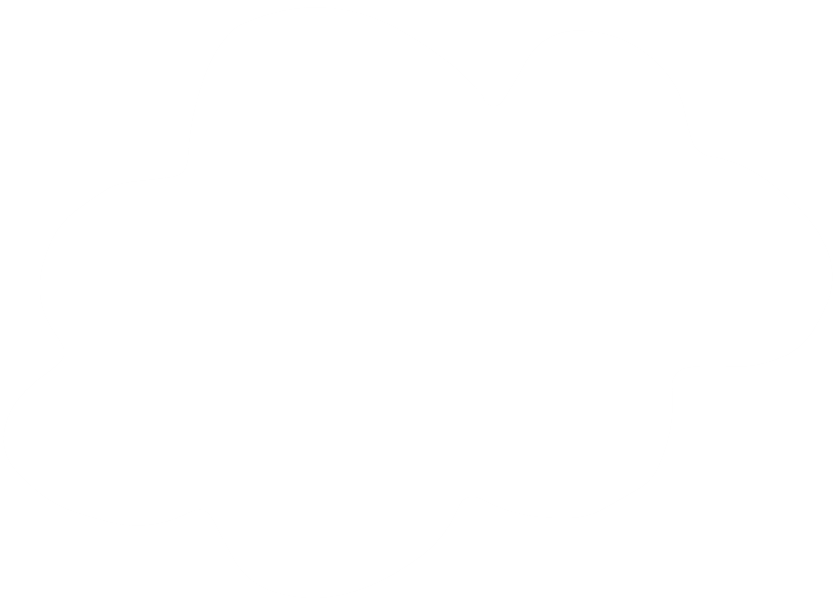 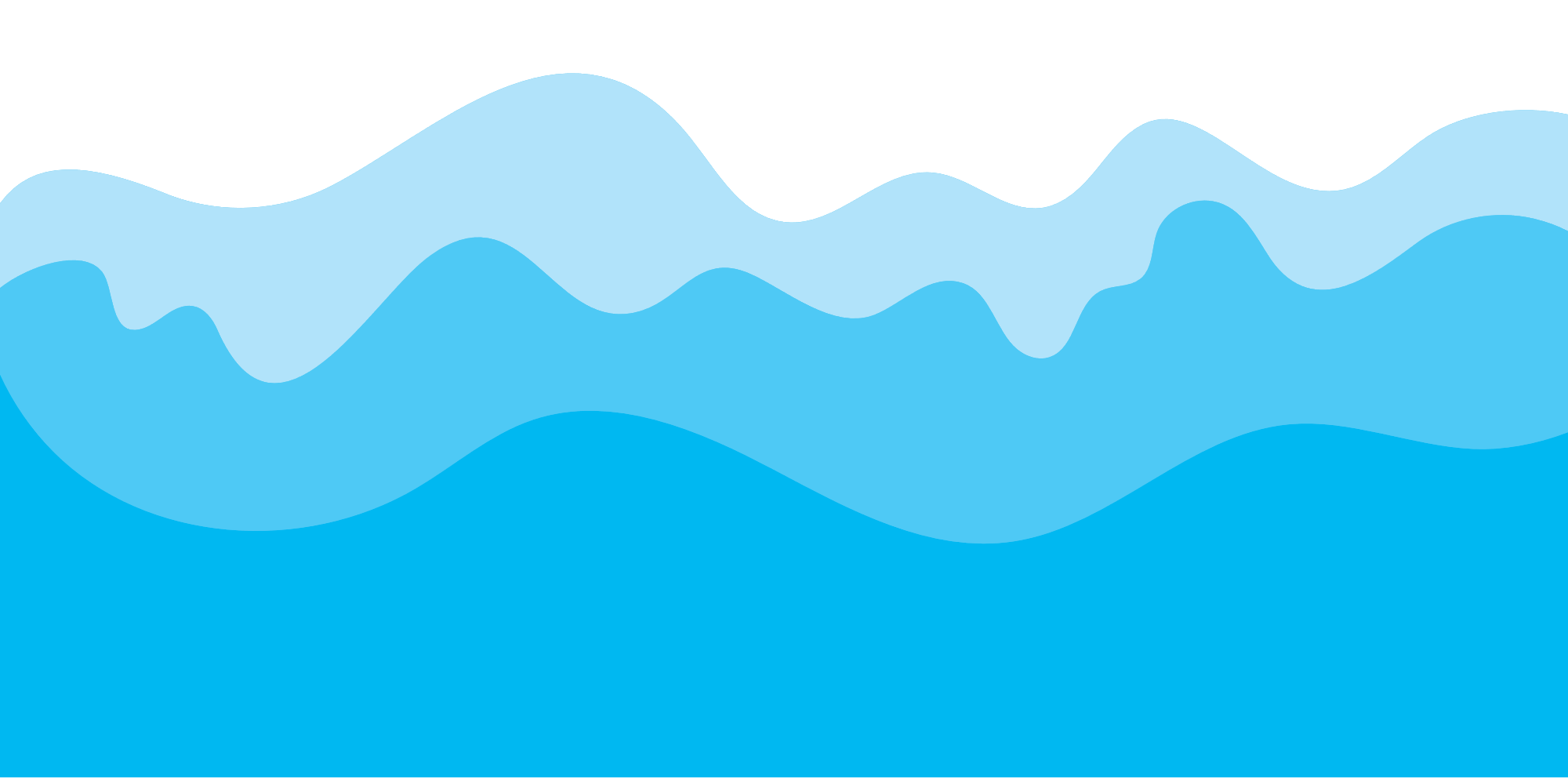 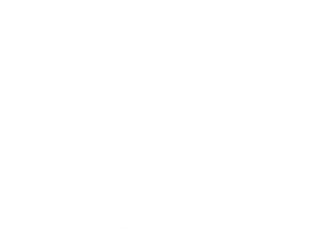 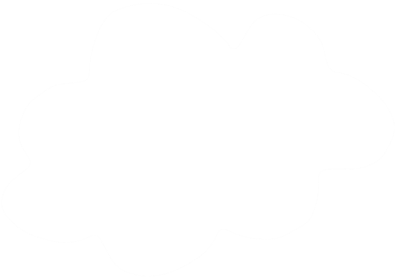 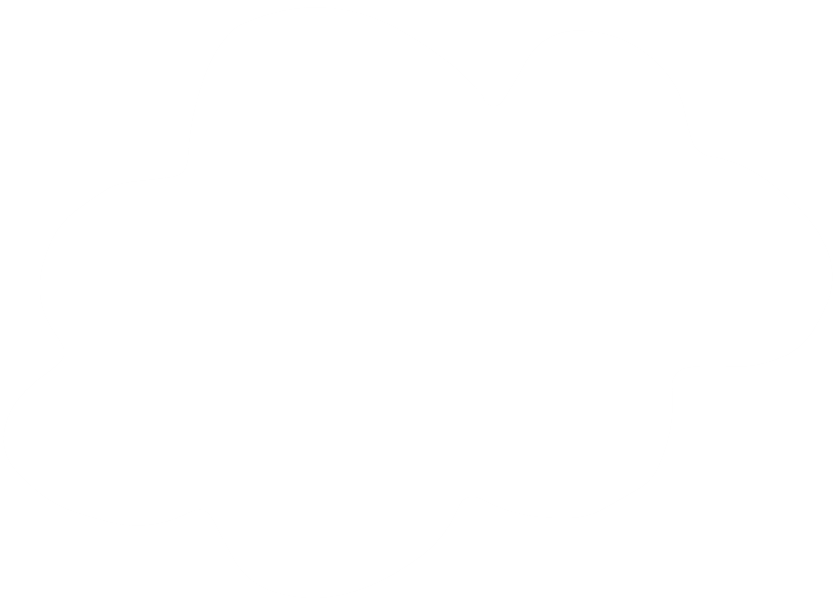 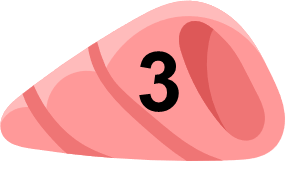 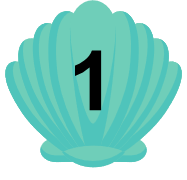 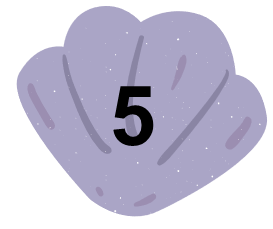 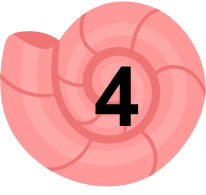 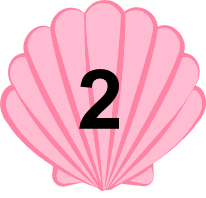 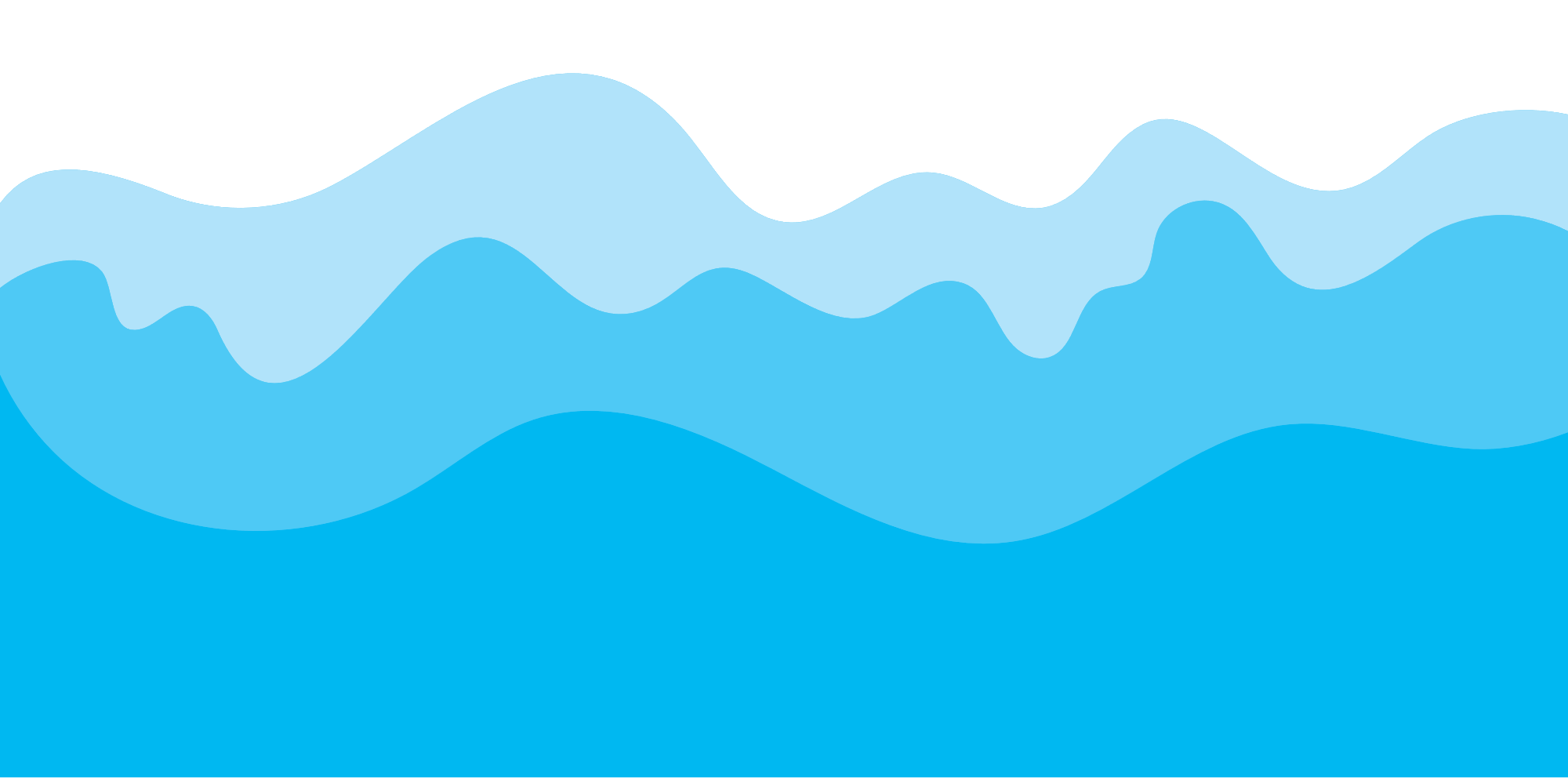 Câu hỏi 1:
Khai triển (3x − 4y)2 ta được
A. 9x2 − 24xy + 16y2
A. 9x2 − 24xy + 16y2
C. 9x2 − 24xy − 16y2
B. 9x2 − 12xy + 16y2
D. 9x2 − 6xy + 16y2
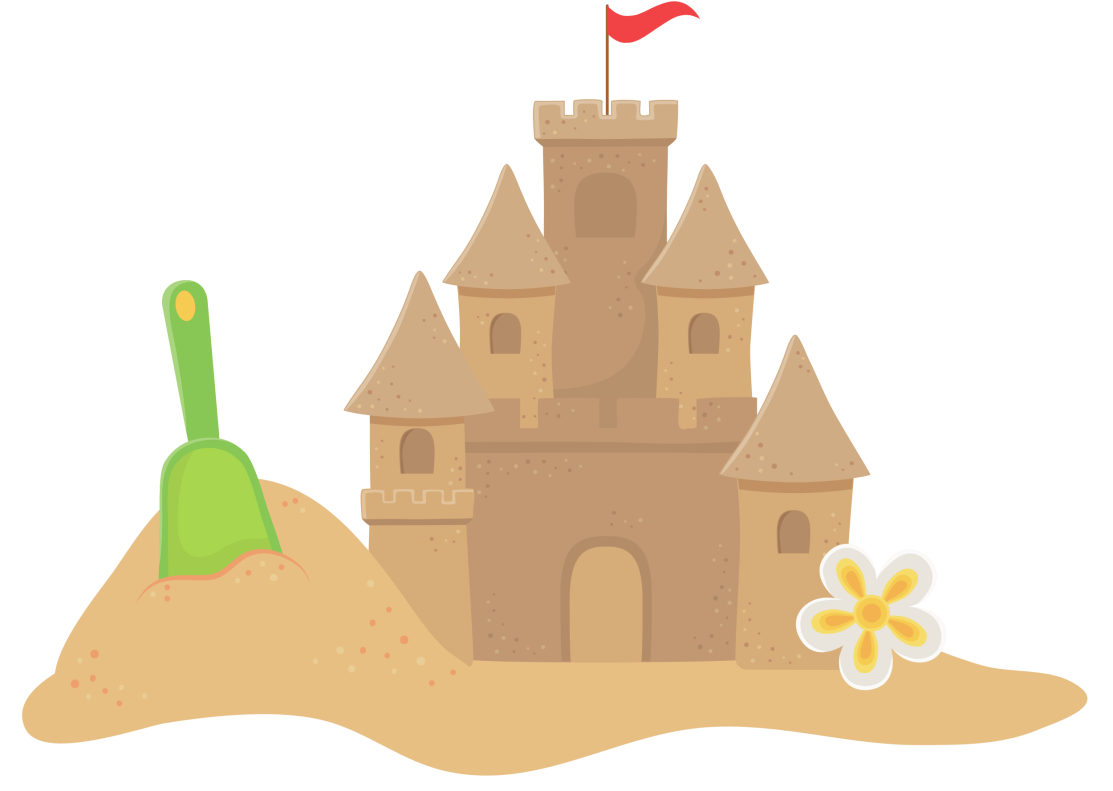 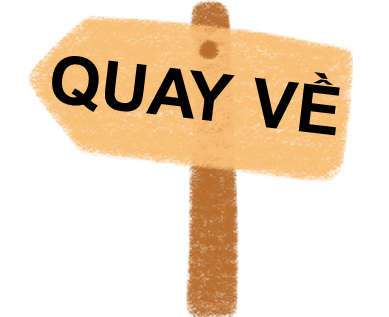 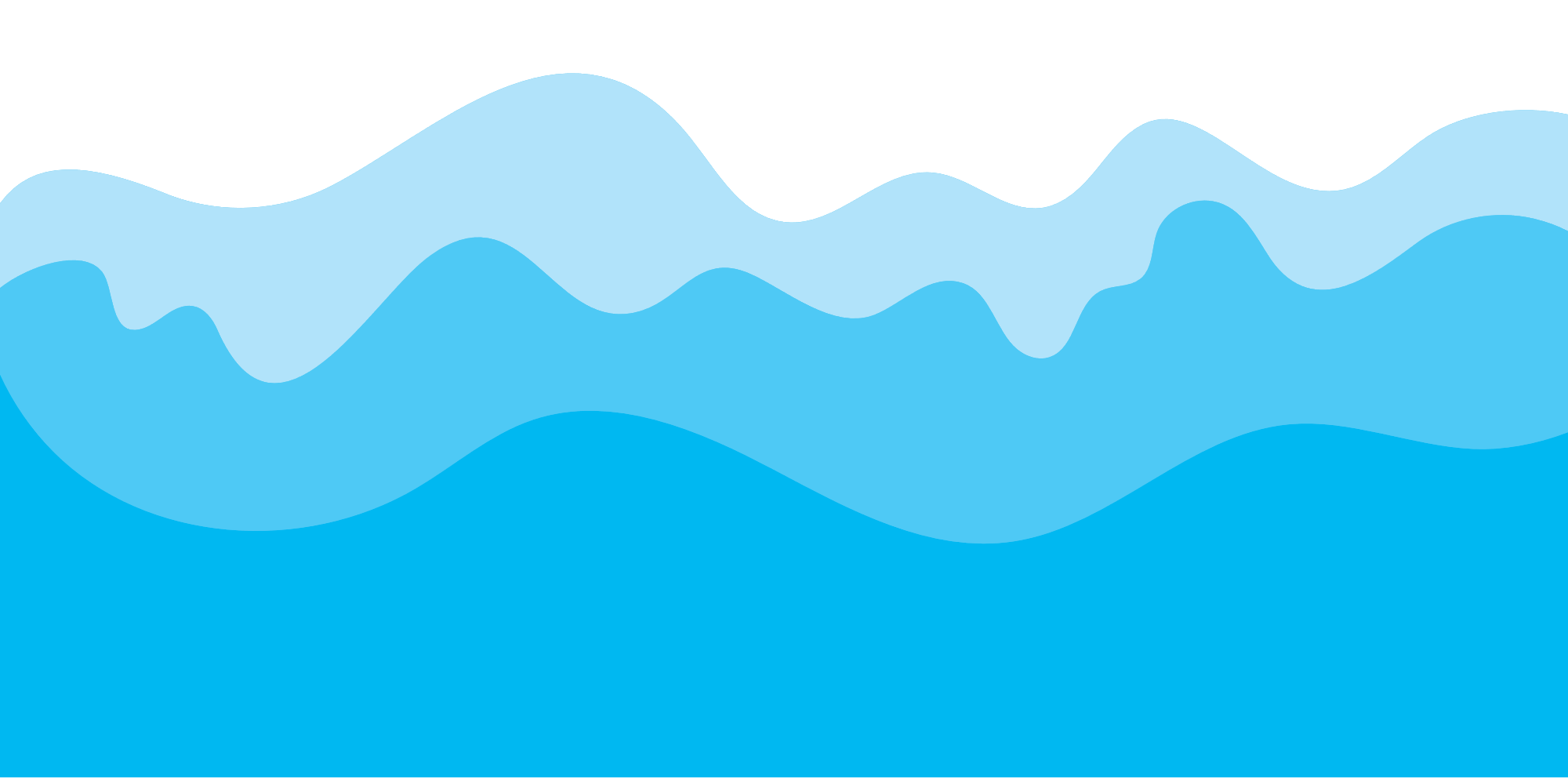 Câu hỏi 2:
Khai triển 4x2 − 25y2 ta được
A. (4x − 5y)(4x + 5y)
C. (2x − 5y)(2x + 5y)
C. (2x − 5y)(2x + 5y)
B. (4x − 25y)(4x + 25y)
D. (4x − 5y)2
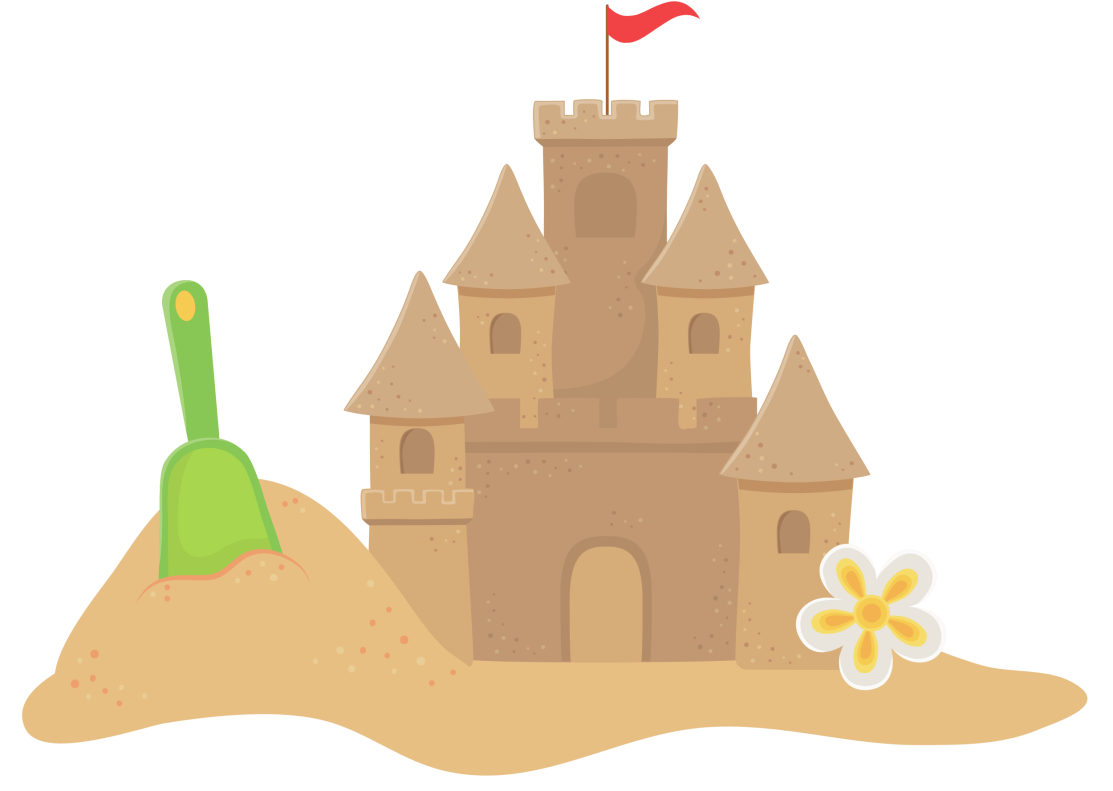 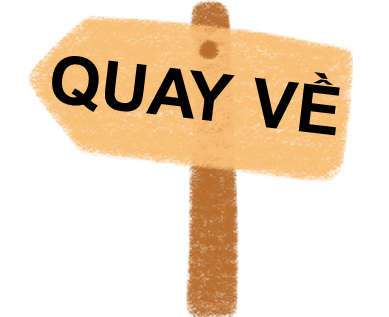 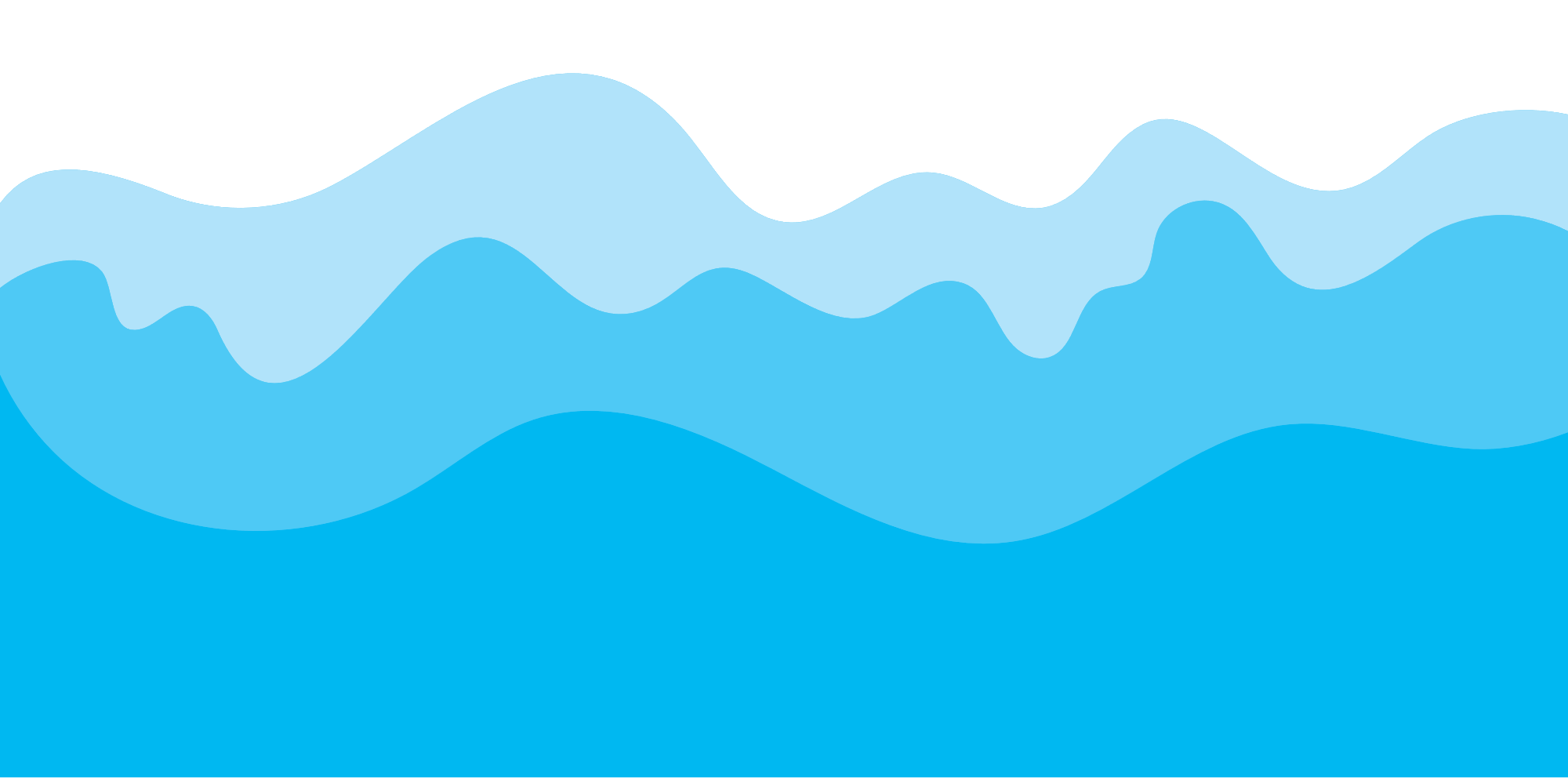 Câu hỏi 3: Viết biểu thức (x − 3y)(x2 + 3xy + 9y2) 
dưới dạng hiệu hai lập phương
A. x3 + (3y)3
C. x3 − (3y)3
C. x3 − (3y)3
B. x3 + (9y)3
D. x3 − (9y)3
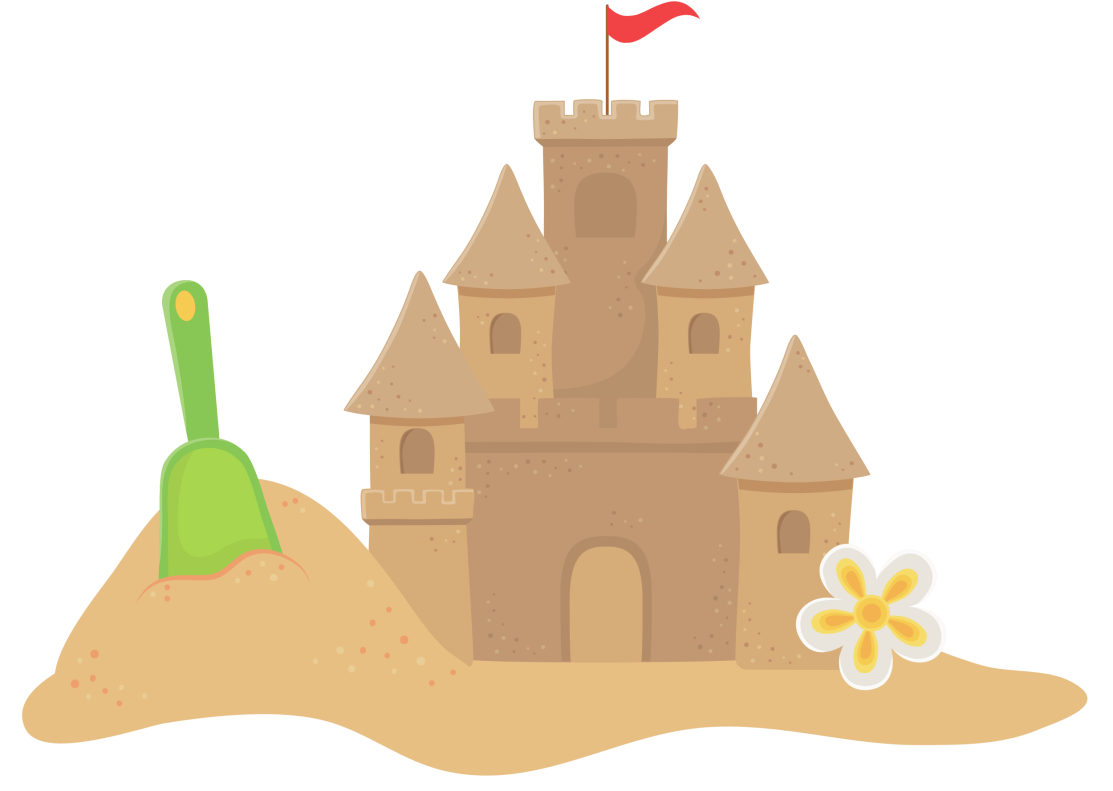 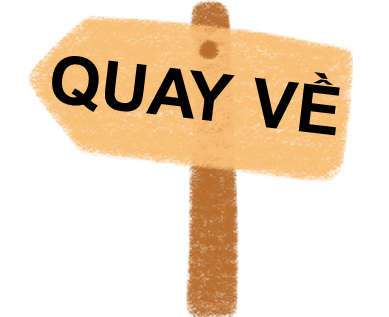 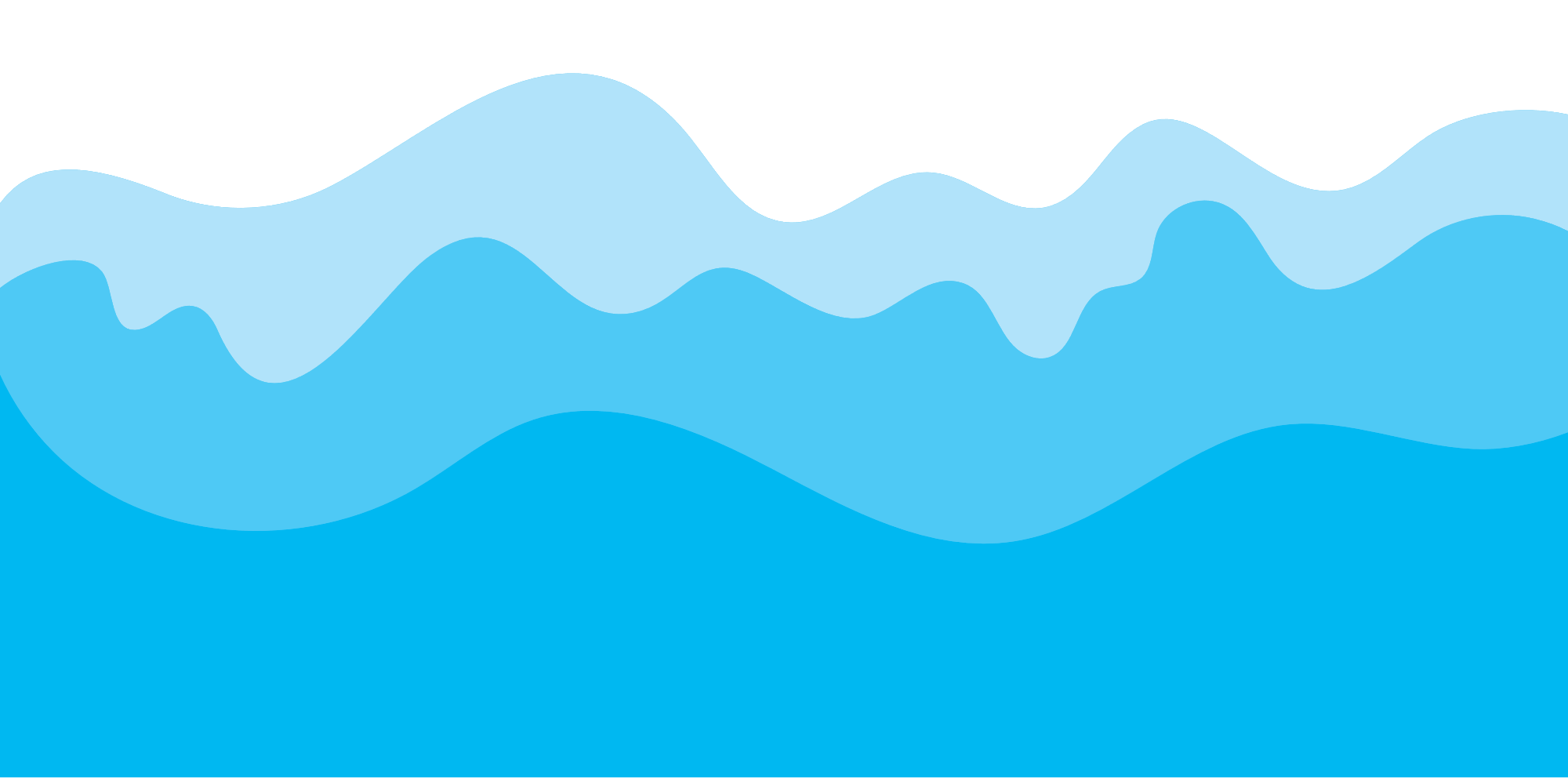 Câu hỏi 4:
Giá trị của biểu thức (x + 1)(x2 − x + 1) − (x − 1)(x2 + x +  1) là
A. 2
A. 2
C. 1
B. 3
D. 4
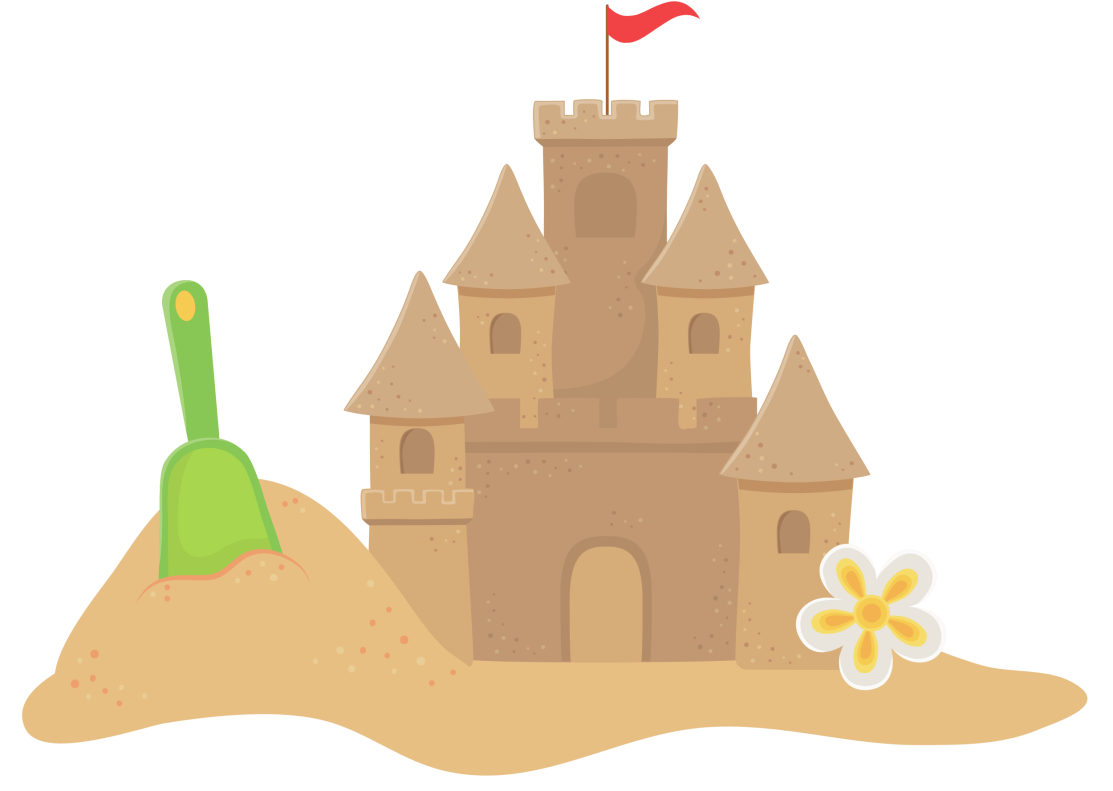 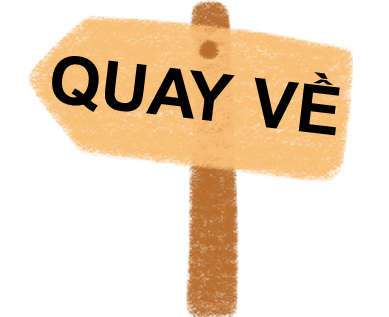 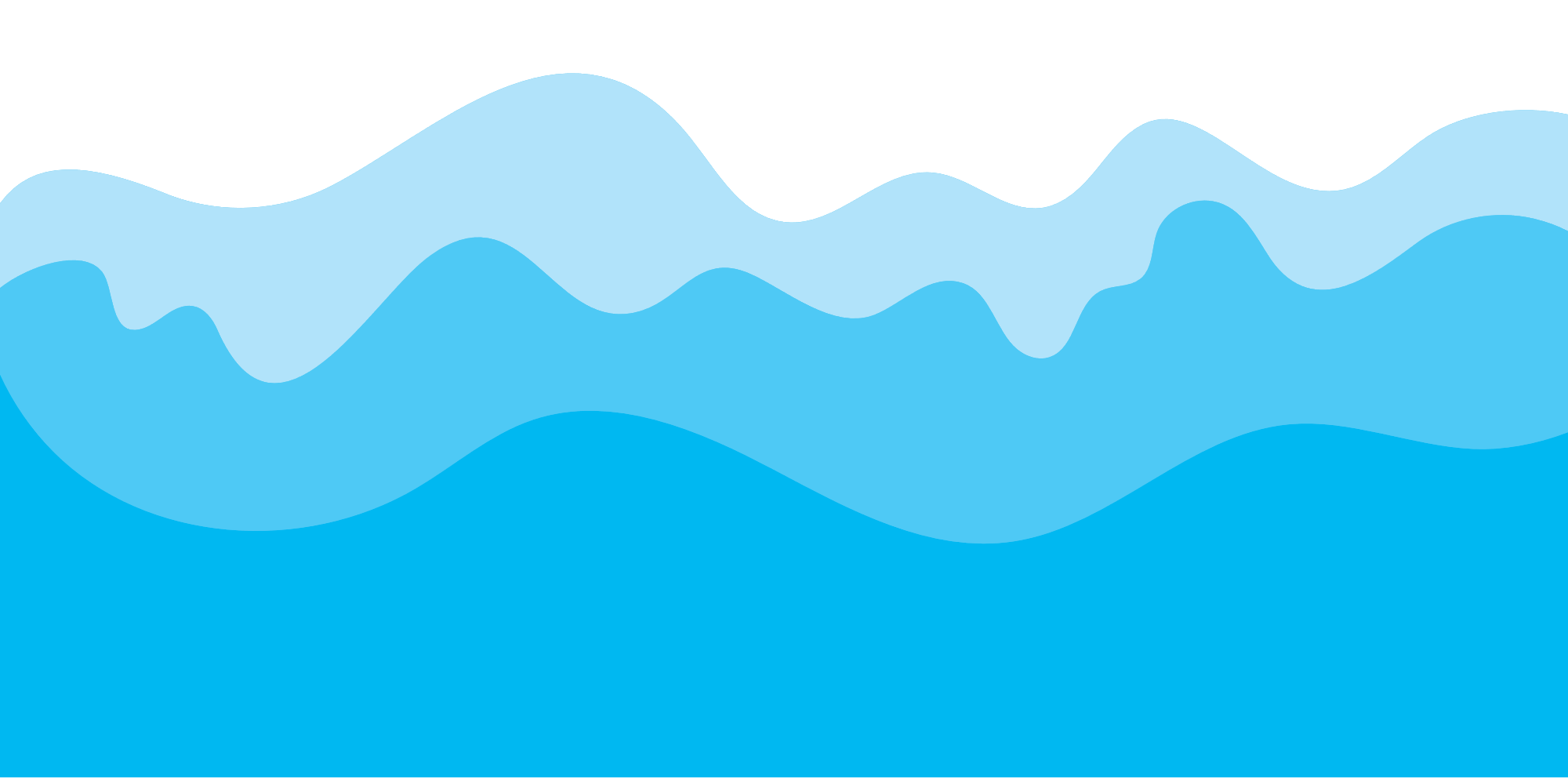 Câu hỏi 5:
Điền vào chỗ trống ... = (2x − 1)(4x2 + 2x + 1)
A. 1 − 8x3
C. x3 − 8
D. 8x3 − 1
B. 1 − 4x3
D. 8x3 − 1
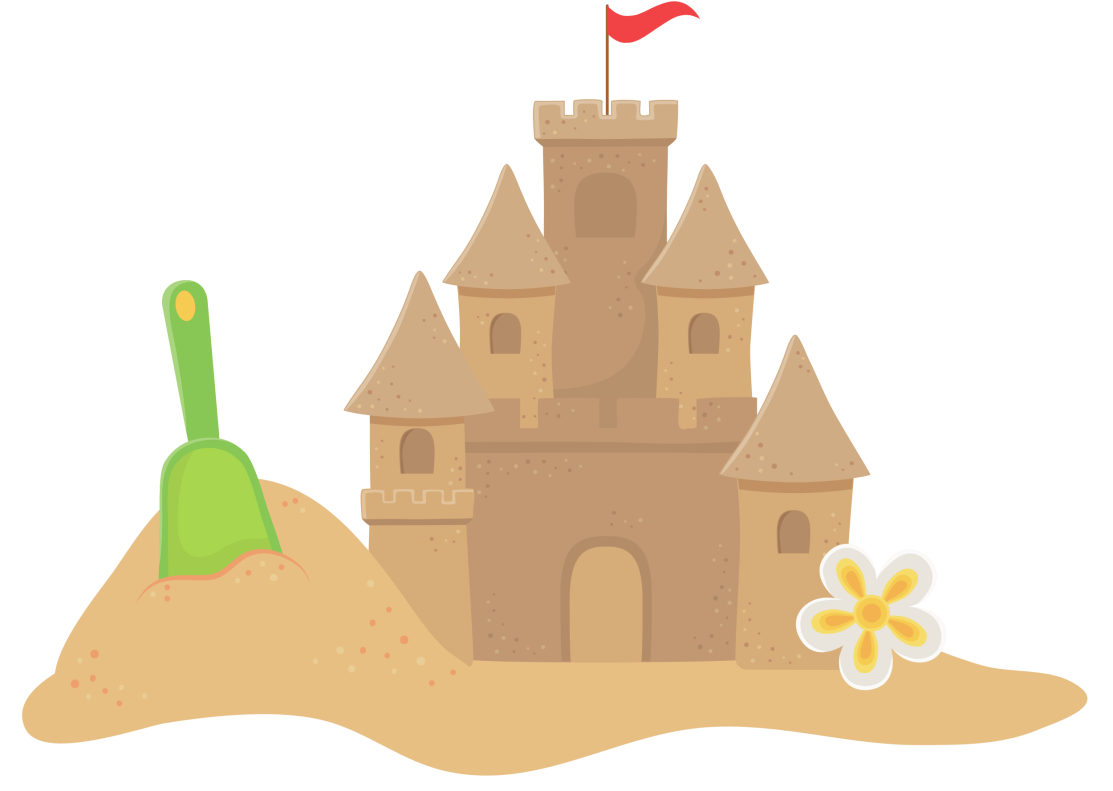 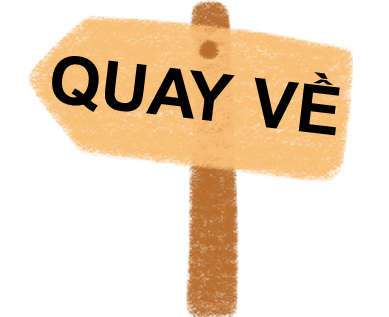 Bài 1. (SGK – tr.22)
Tính:
Giải
a) (3x + 4)2
= (3x)2 + 2 . 3x . 4 + 42
= 9x2 + 24x + 16.
Bài 2. (SGK – tr.22)
Viết các biểu thức sau thành bình phương của một tổng hoặc một hiệu
a) x2 + 2x + 1; 					b) 9 – 24a + 16x2
Giải
a) x2 + 2x + 1
= x2 + 2.x.1 + 12
= (x + 1)2.
b) 9 – 24x + 16x2
= 32 – 2.3.4x + (4x)2
= (3 – 4x)2.
9 – 24x + 16x2
= 16x2 – 24x + 9
= (4x)2 – 2.4x.3 + 32
= (4x – 3)2.
Bài 3. (SGK – tr.22)
Viết các biểu thức sau thành đa thức
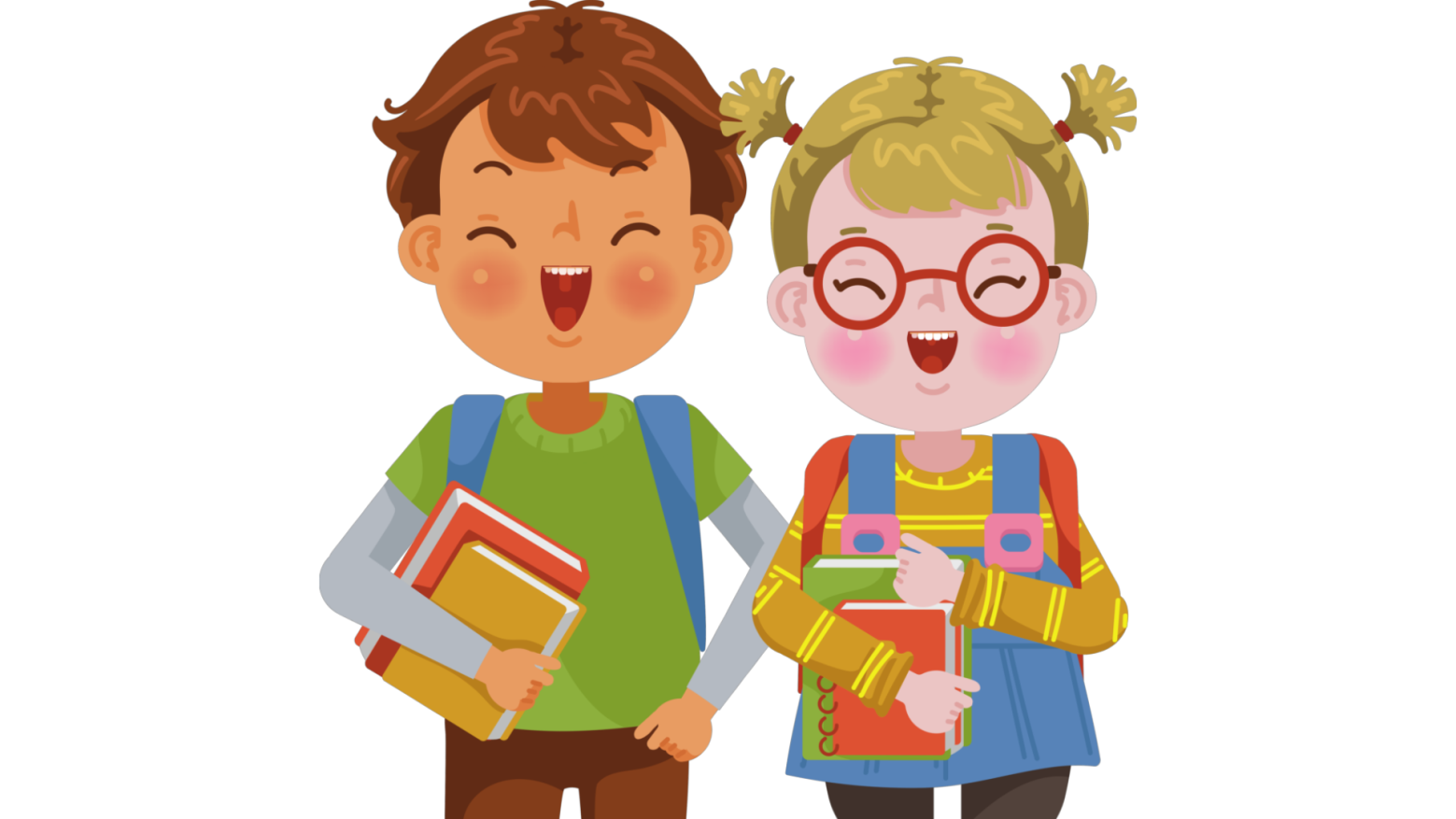 Giải
Bài 5. (SGK – tr.22)
Tính nhanh
a) 38 . 42; 					b) 1022
Giải
b) 1022 = (100 + 2)2 
		  = 1002 + 2.100.2 + 22 
		  = 10 000 + 400 + 4 
		  = 10 404.
a) 38 . 42 = (40 – 2).(40 + 2) 
		     = 402 – 22 
		     = 1 600 – 4 
		     = 1 596.
Bài 6. (SGK – tr.22)
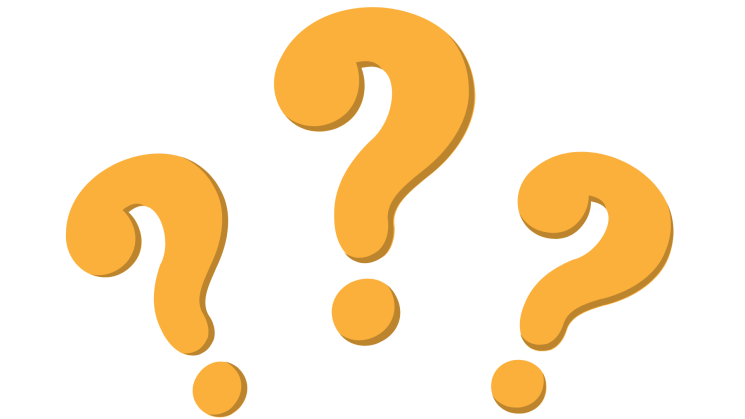 Viết các biểu thức sau thành đa thức
c) (xy – 1)3
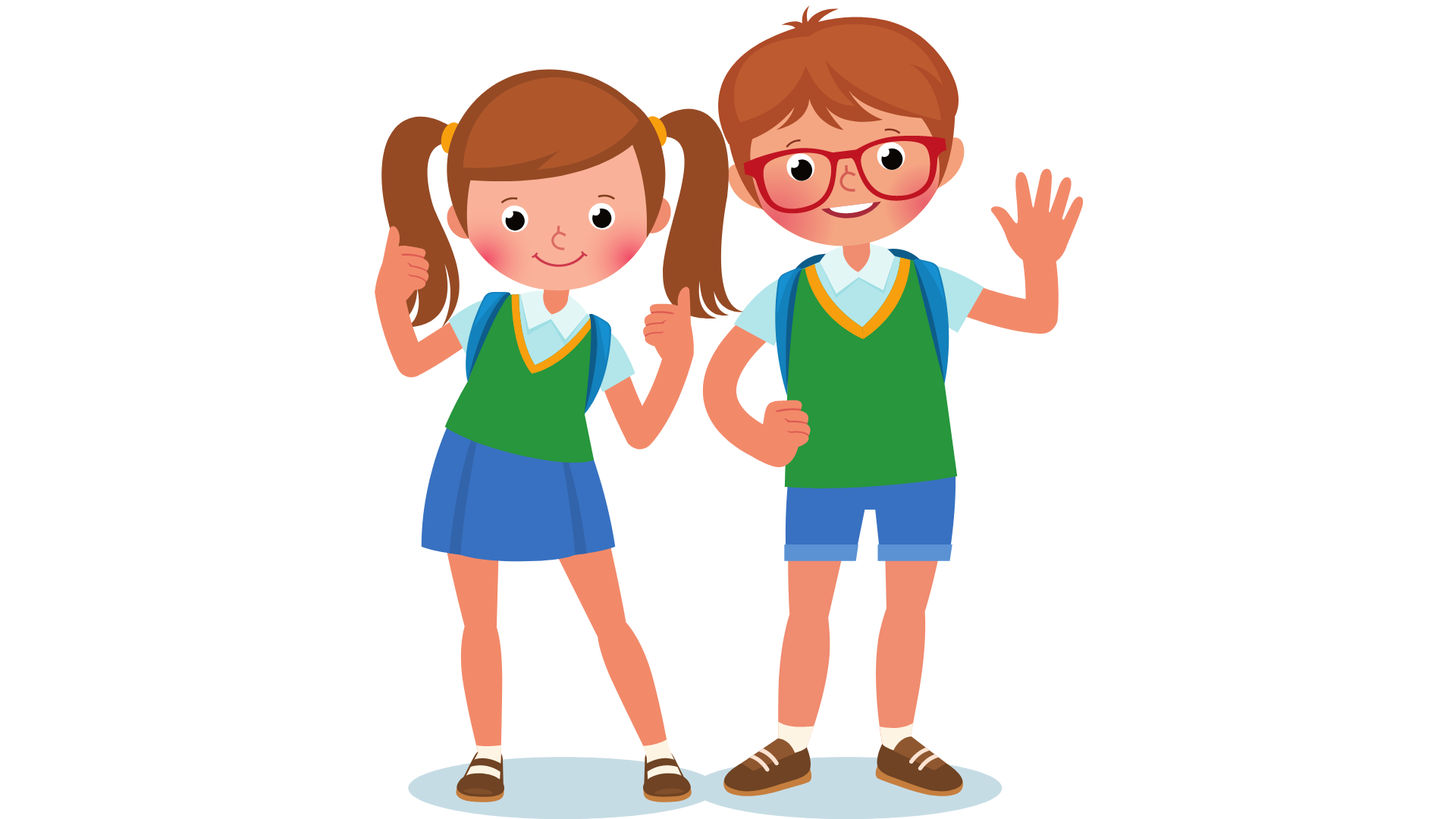 Giải
c) (xy –1)3
= (xy)3 – 3 . (xy)2 . 1 + 3 . xy . 12 – 13
= x3y3 – 3x2y2 + 3xy – 1.
Bài 6. (SGK – tr.22)
Viết các biểu thức sau thành đa thức
a) (a – 5)(a2 + 5a + 25);	  	b) (x + 2y)(x2 – 2xy + 4y2)
Giải
a) (a – 5)(a2 + 5a + 25)
= (a – 5)(a2 + a . 5 + 52)
= a3 – 53
= a3 – 125.
b) (x + 2y)(x2 – 2xy + 4y2)
= (x + 2y).[x2 – x . 2y + (2y)2]
= x3 + (2y)3
= x3 + 8y3.
1
VẬN DỤNG
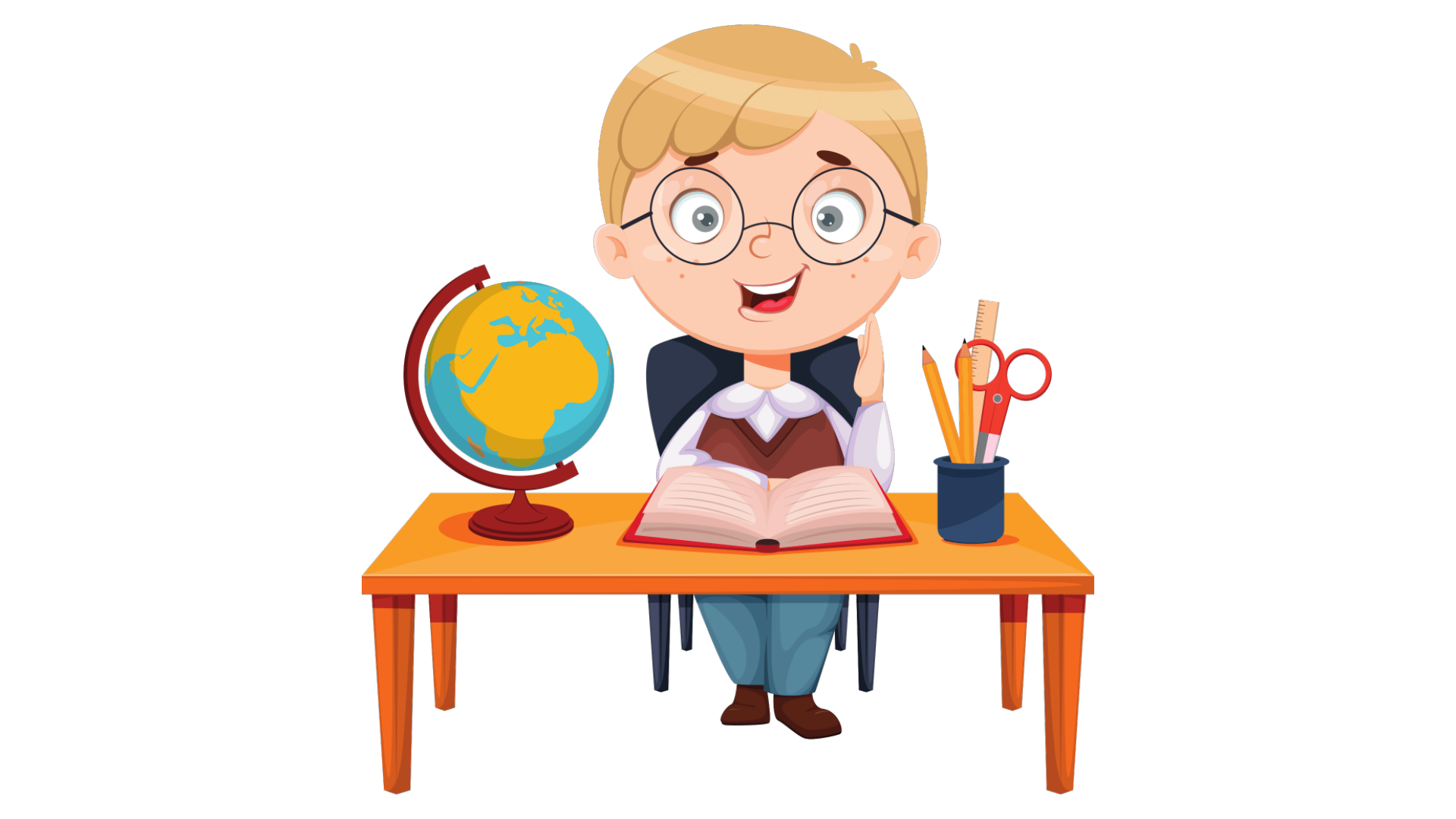 Bài 4. (SGK – tr.22)
a) Viết biểu thức tính diện tích của hình vuông có cạnh bằng 2x + 3 dưới dạng đa thức.
b) Viết biểu thức tính thể tích của khối lập phương có cạnh bằng 3x – 2 dưới dạng đa thức
Giải
Biểu thức tính diện tích của hình vuông có cạnh bằng 2x + 3 là:
(2x + 3)2 = (2x)2 + 2 . 2x . 3 + 32 = 4x2 + 12x + 9.
Bài 4. (SGK – tr.22)
a) Viết biểu thức tính diện tích của hình vuông có cạnh bằng 2x + 3 dưới dạng đa thức.
b) Viết biểu thức tính thể tích của khối lập phương có cạnh bằng 3x – 2 dưới dạng đa thức
Giải
b) Biểu thức tính thể tích của khối lập phương có cạnh bằng 3x − 2 là:
(3x – 2)3 = (3x)3 – 3 . (3x)2 . 2 + 3 . 3x . 22 – 23
               = 27x3 – 54x2 + 36x – 8.
Bài 9. (SGK – tr.22)
Giải
Ta có: 
(x − y)2 = x2 – 2xy + y2
             = x2 + 2xy + y2 – 4xy
             = (x + y)2 – 4xy
Thay x + y = 12 và xy = 35 vào biểu thức trên ta có:
(x − y)2 = (x + y)2 – 4xy = 122 – 4.35
             = 144 – 140 
             = 4.
a) Cho x + y = 12 và xy = 35. Tính (x – y)2
b) Cho x – y = 8 và xy = 20. Tính (x + y)3
c) Cho x + y = 5 và xy = 6. Tính x3 + y3
d) Cho x – y = 3 và xy = 40. Tính x3 – y3
Bài 9. (SGK – tr.22)
Giải
b) Ta có: (x + y)2 = x2 + 2xy + y2
                           = x2 – 2xy + y2 + 4xy
                           = (x – y)2 + 4xy
Thay x – y = 8 và xy = 20 vào biểu thức trên ta có:
(x + y)2 = (x – y)2 + 4xy = 82 + 4.20 
             = 64 + 80 
             = 144.
a) Cho x + y = 12 và xy = 35. Tính (x – y)2	
b) Cho x – y = 8 và xy = 20. Tính (x + y)3
c) Cho x + y = 5 và xy = 6. Tính x3 + y3
d) Cho x – y = 3 và xy = 40. Tính x3 – y3
Bài 9. (SGK – tr.22)
Giải
c) Ta có: 
x3 + y3 = (x + y).(x2 – xy + y2)
            = (x + y).(x2 + 2xy + y2 – 3xy)
            = (x + y).[(x + y)2 – 3xy]
	     = (x + y)3 – 3xy.(x+y)
Thay x + y = 5 và xy = 6 vào biểu thức trên ta có:
x3 + y3 = (x + y)3 – 3xy.(x+y) 
            = 53 – 3.6.5 = 35.
a) Cho x + y = 12 và xy = 35. Tính (x – y)2	
b) Cho x – y = 8 và xy = 20. Tính (x + y)3
c) Cho x + y = 5 và xy = 6. Tính x3 + y3
d) Cho x – y = 3 và xy = 40. Tính x3 – y3
Bài 9. (SGK – tr.22)
Giải
d) Ta có: 
x3 – y3 = (x – y).(x2 + xy + y2)
           = (x – y).(x2 – 2xy + y2 + 3xy)
           = (x – y).[(x – y)2 + 3xy]
    = (x – y)3 + 3xy. (x – y)
Thay x – y = 3 và xy = 40 vào biểu thức trên ta có:
x3 – y3 = (x – y)3 + 3xy . (x – y) 
           = 33 + 3 . 40 . 3 = 387.
a) Cho x + y = 12 và xy = 35. Tính (x – y)2	
b) Cho x – y = 8 và xy = 20. Tính (x + y)3
c) Cho x + y = 5 và xy = 6. Tính x3 + y3
d) Cho x – y = 3 và xy = 40. Tính x3 – y3
Bài 6. (SGK – tr.22)
Cho hình hộp chữ nhật có chiều dài, chiều rộng, chiều cao đều bằng 5 cm. Thể tích của hình hộp chữ nhật sẽ tăng bao nhiêu nếu:
Chiều dài và chiều rộng tăng thêm a cm?
Chiều dài, chiều rộng, chiều cai đều tăng thêm a cm?
5 cm
5 cm
5 cm
Bài 6. (SGK – tr.22)
Giải
a) Chiều dài của hình hộp chữ nhật sau khi tăng thêm a cm là: 5 + a (cm).
Chiều rộng của hình hộp chữ nhật sau khi tăng thêm a cm là: 5 + a (cm).
Thể tích hình hộp chữ nhật lúc sau là:
(5 + a).(5 + a).5 = (5 + a)2.5 = (52 + 2.5.a + a2).5 = (25 + 10a + a2).5 
                                             = 25.5 + 10a.5 + a2.5 = 125 + 50a + 5a2 (cm3).
Khi đó thể tích của hình hộp chữ nhật đã tăng thêm là:
125 + 50a + 5a2 – 125 = 5a2 + 50a (cm3).
5 cm
5 + a cm
5 + a cm
Bài 6. (SGK – tr.22)
Giải
b) Chiều cao của hình hộp chữ nhật sau khi tăng thêm a cm là: 5 + a (cm).
Thể tích hình hộp chữ nhật lúc sau là:
(5 + a).(5 + a).(5 + a) = (5 + a)3
                                   = 53 + 3.52.a + 3.5.a2 + a3
                                   = 125 + 75a + 15a2 + a3 (cm3).
Khi đó thể tích của hình hộp chữ nhật đã tăng thêm là:
125 + 75a + 15a2 + a3 – 125 = a3 + 15a2 + 75a (cm3).
5 + a cm
5 + a cm
5 + a cm
HƯỚNG DẪN VỀ NHÀ
- Hoàn thành bài tập còn lại trong SGK
- Hoàn thành bài tập trong SBT
Chuẩn bị trước 
Bài 4. Phân tích đa thức thành nhân tử.
Ghi nhớ 
kiến thức trong bài.
BÀI HỌC KẾT THÚC, 
CẢM ƠN CÁC EM ĐÃ LẮNG NGHE